Introduction to e-Filingin the Appeals Division
Welcome to e-Filing
We hope this guide will assist you in becoming familiar with our County’s e-Filing system.  Please view this presentation as a slide show to get the best user experience.

For information regarding registering for an account, navigating our home page, you can watch our “Introduction to e-Filing” video series here:

Clerk's e-Filing Videos
What to Expect From This Presentation
What you need to e-File in the Appeals Division
Online resources and helpful links
How to:
Filing an Original Action
Filing a case on appeal from the Common Pleas Court, Civil Division
Filing pleadings to an existing case
Checking Notifications
What do you need to e-File?
Computer with Internet browsing capabilities

Scanner

Ability to create .PDF files
Recommended setting: 300 DPI

Word Processer capable of exporting to MS Word 97-2003 format or later
The system will only accept .DOC or .DOCX
Other documents types (e.g.  Corel Word Perfect or Apple Pages) must be re-formatted to .DOC or .DOCX
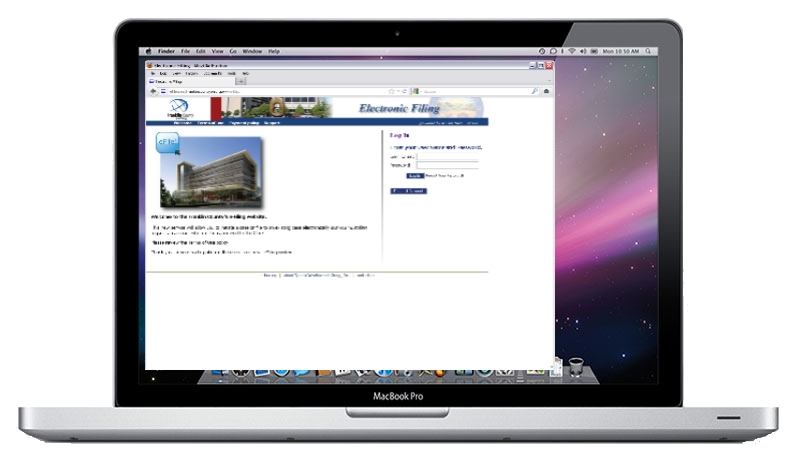 Online Resources & Helpful Links
Adobe Acrobat: 
http://www.adobe.com/products/acrobat.html
Adobe Acrobat is the recommended software for creating .PDF files.

PDF Conversion Plug-In for Microsoft Office 2007: http://www.microsoft.com/download/en/details.aspx?id=7
This plug-in will give you the ability to save your files in .PDF format if you are running Office 2007.

Corel WordPerfect: 
http://apps.corel.com/lp/wpo/
Corel WordPerfect will allow you to convert your files to .DOC or .PDF.  
Newer versions will also allow you to convert your files to .DOCX.
How To: Filing an Original Action
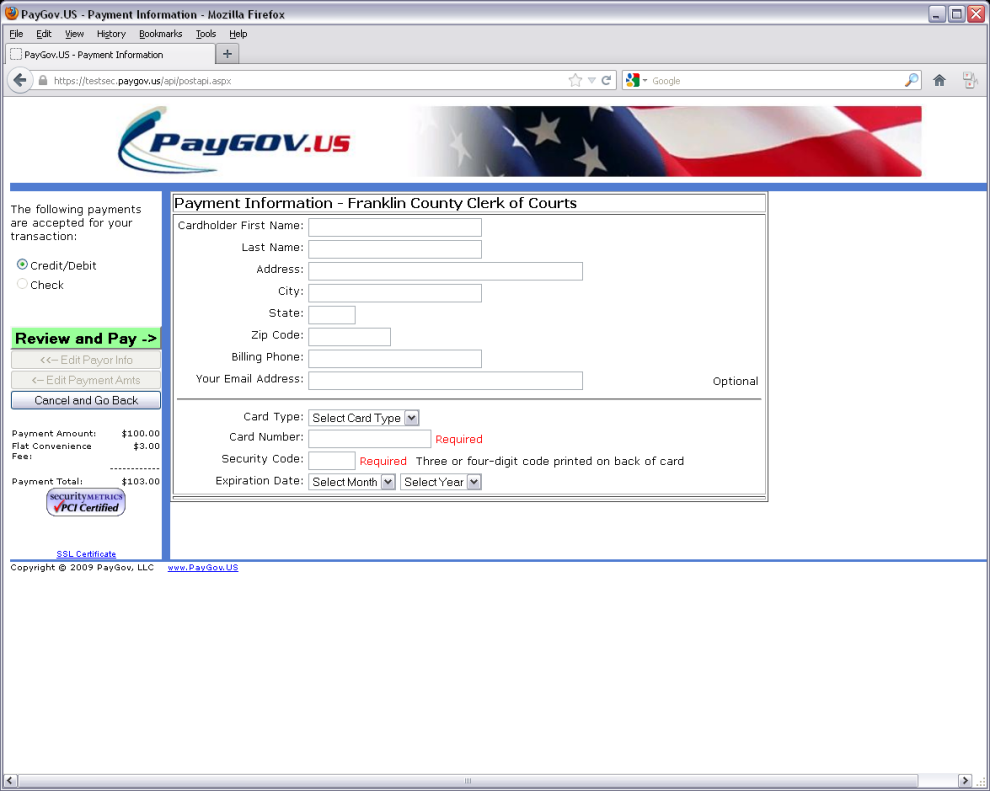 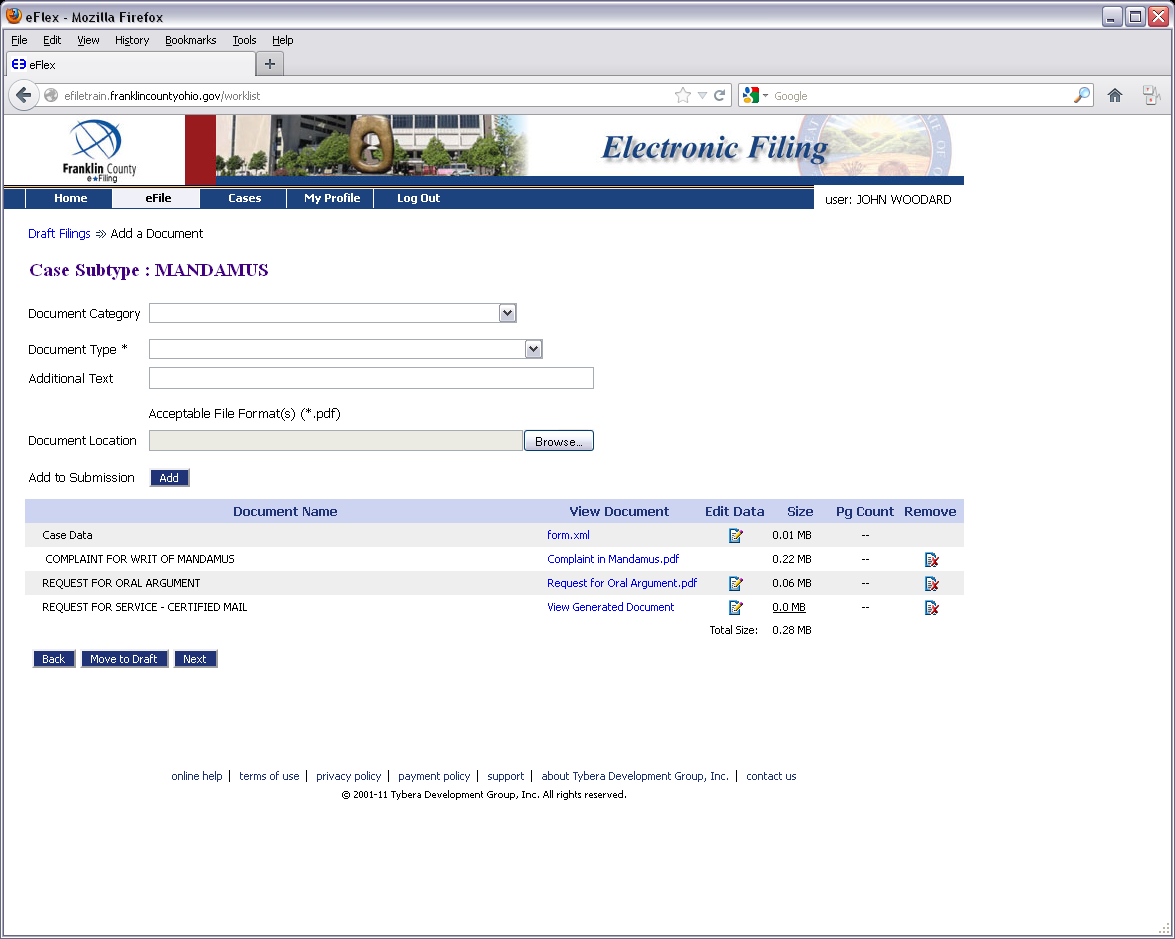 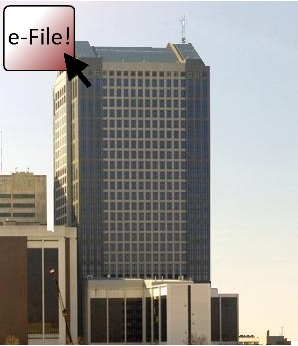 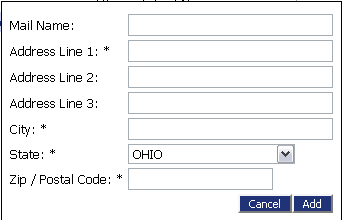 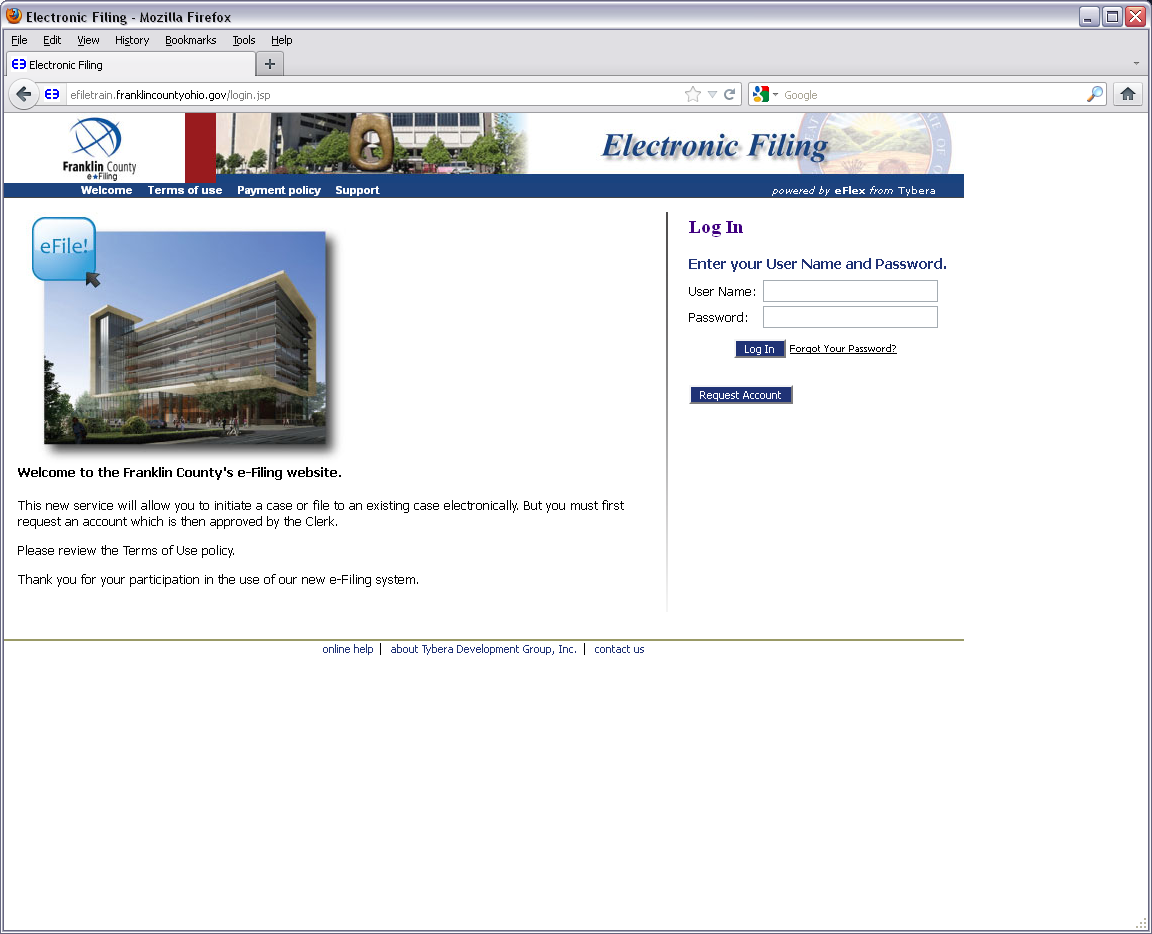 JWOODARD
********
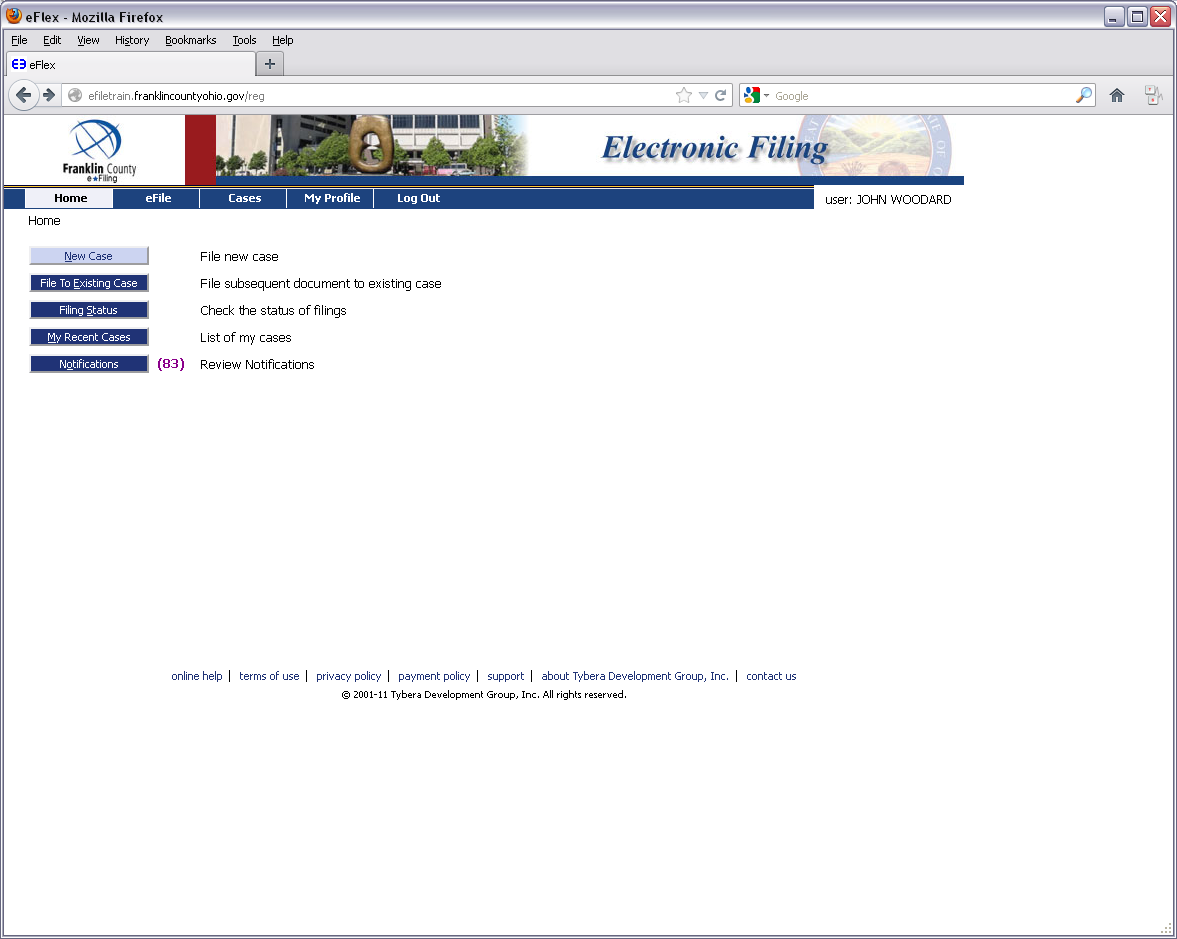 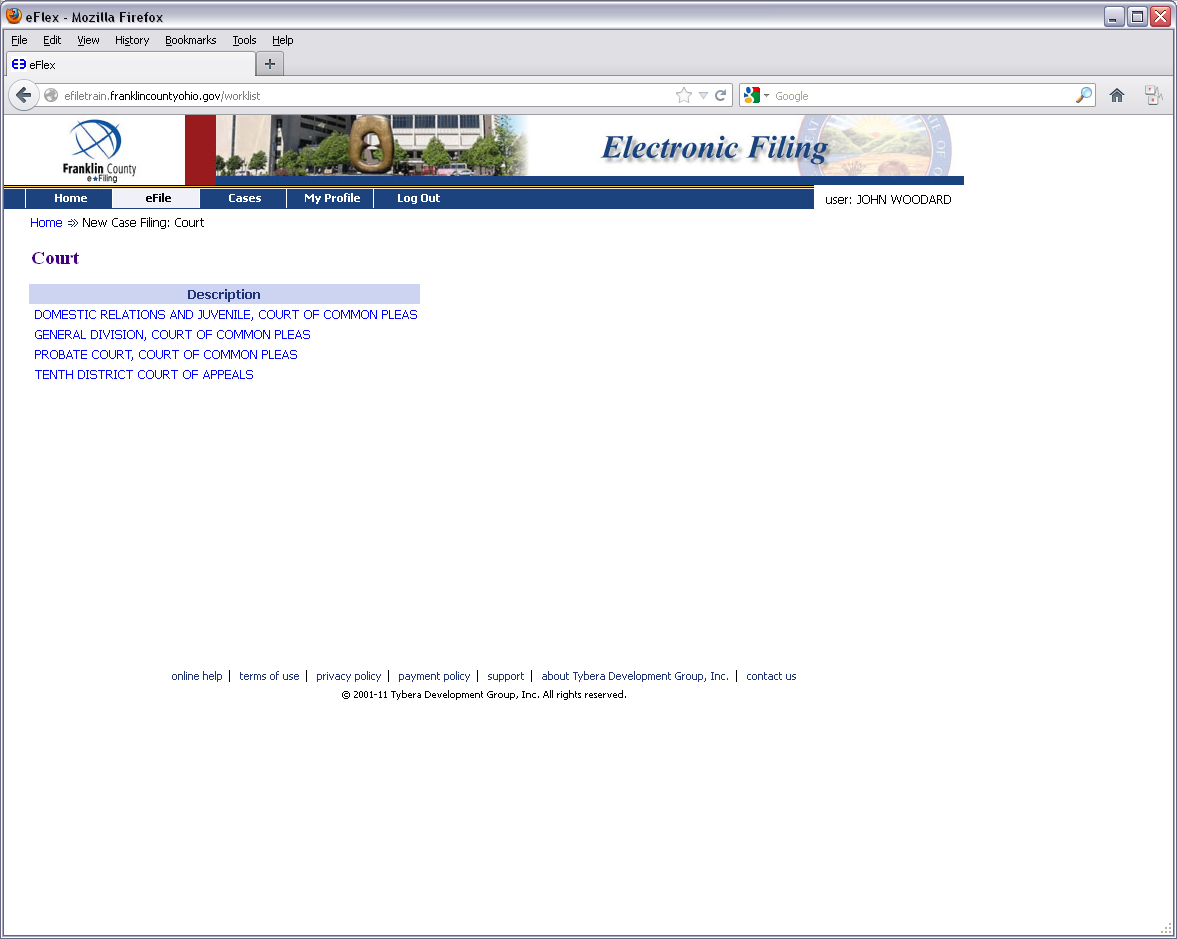 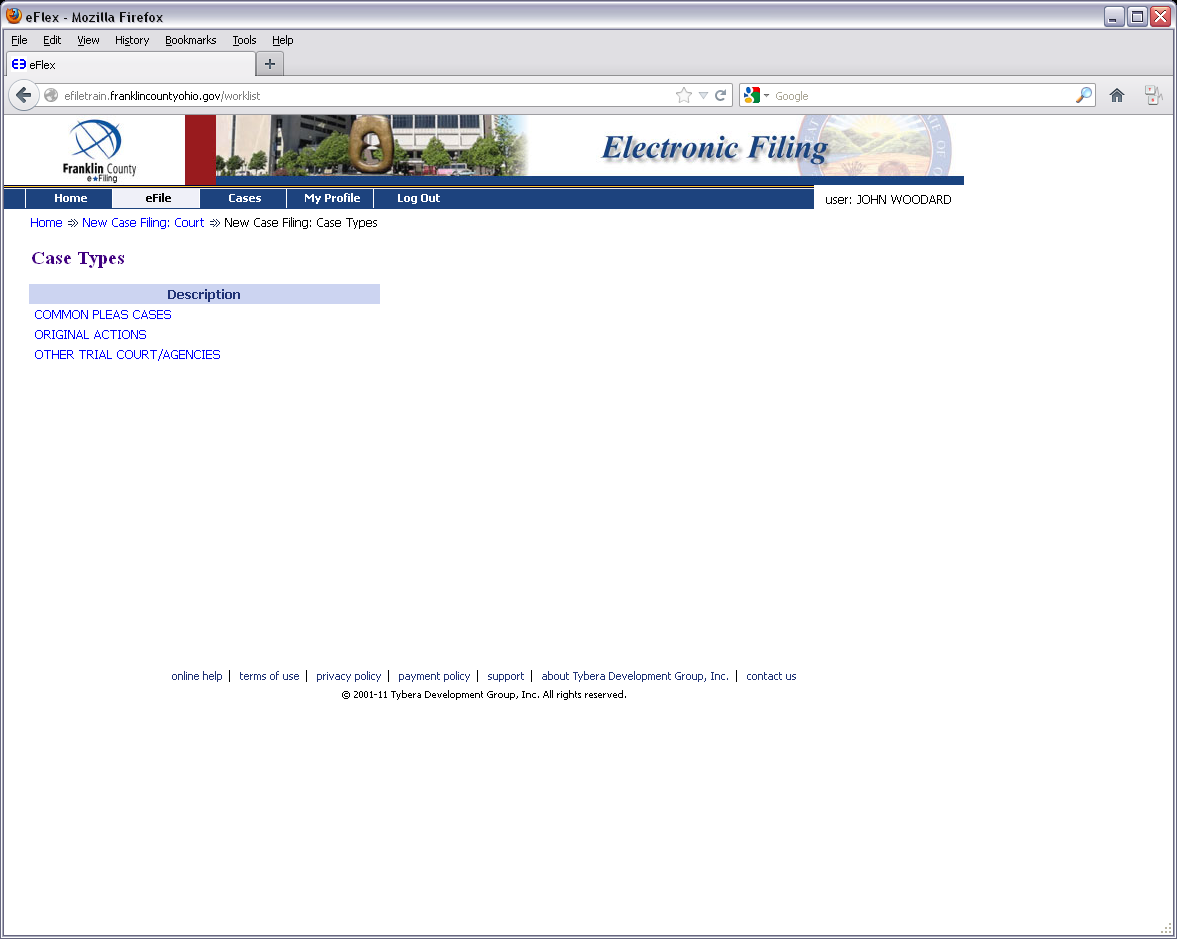 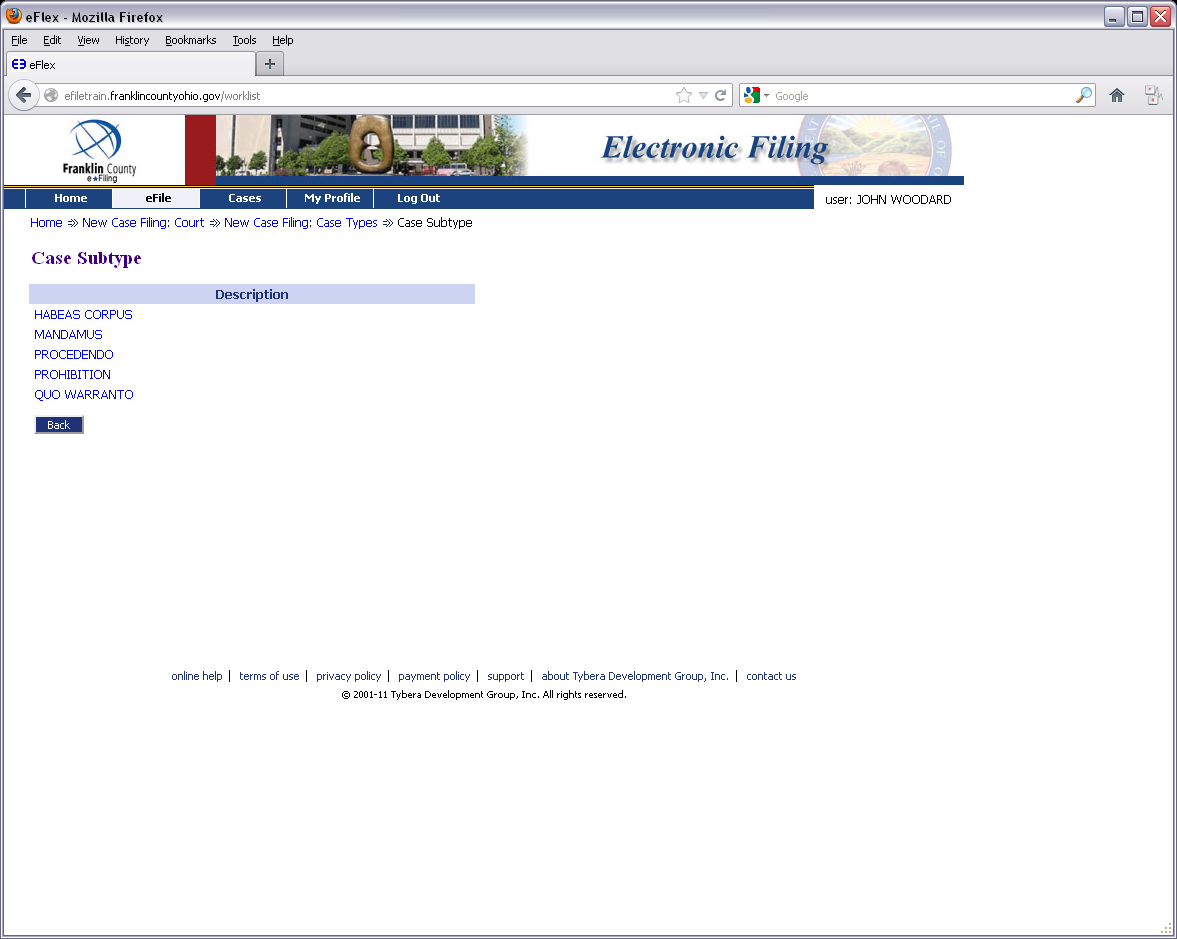 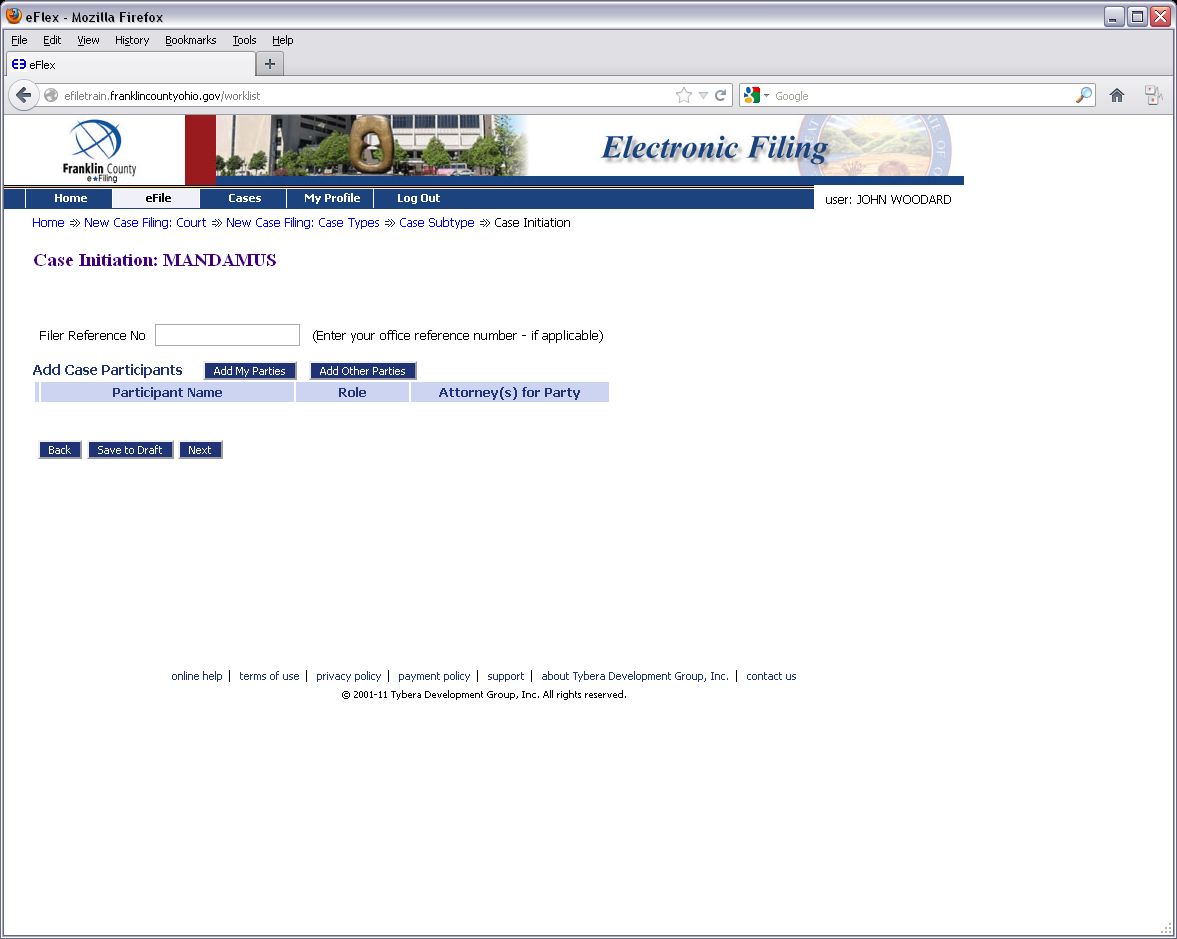 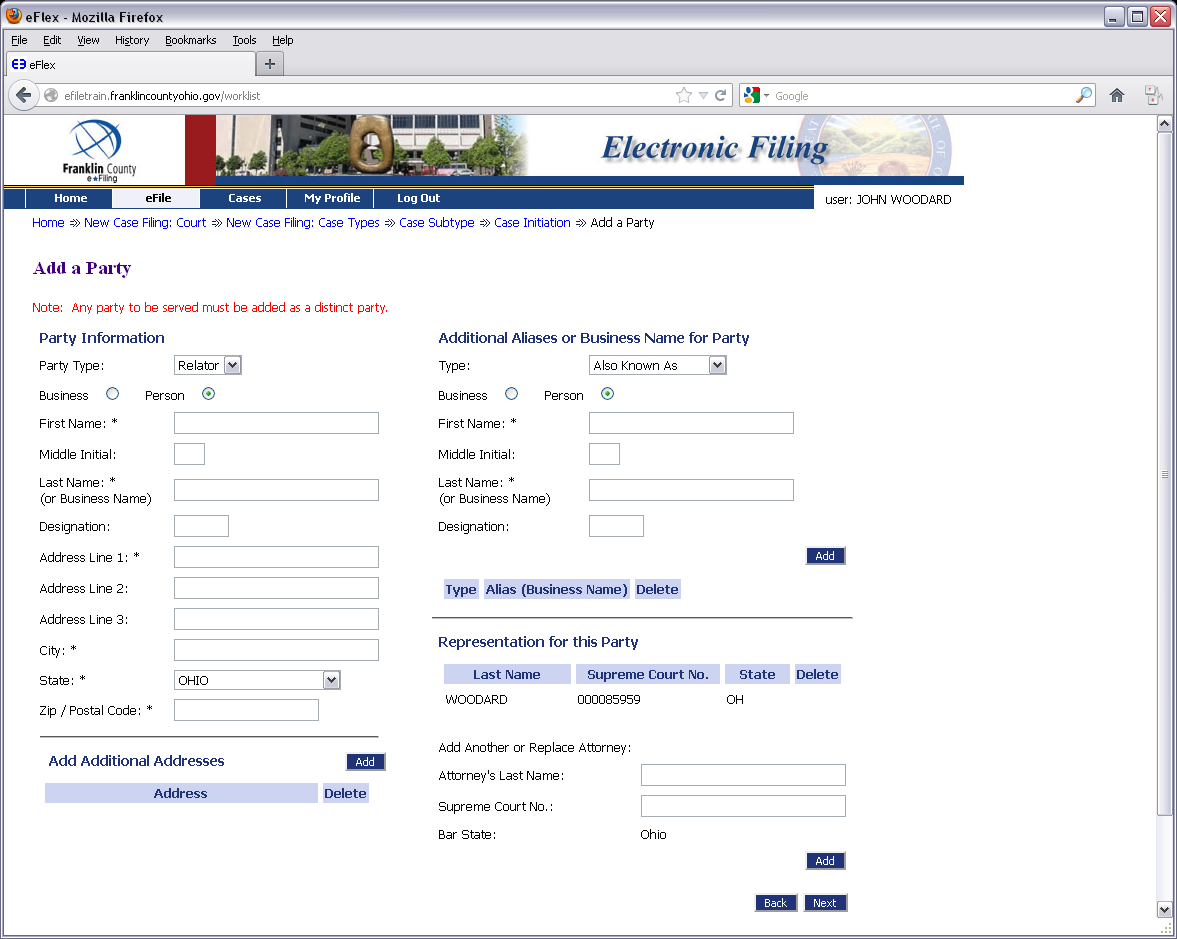 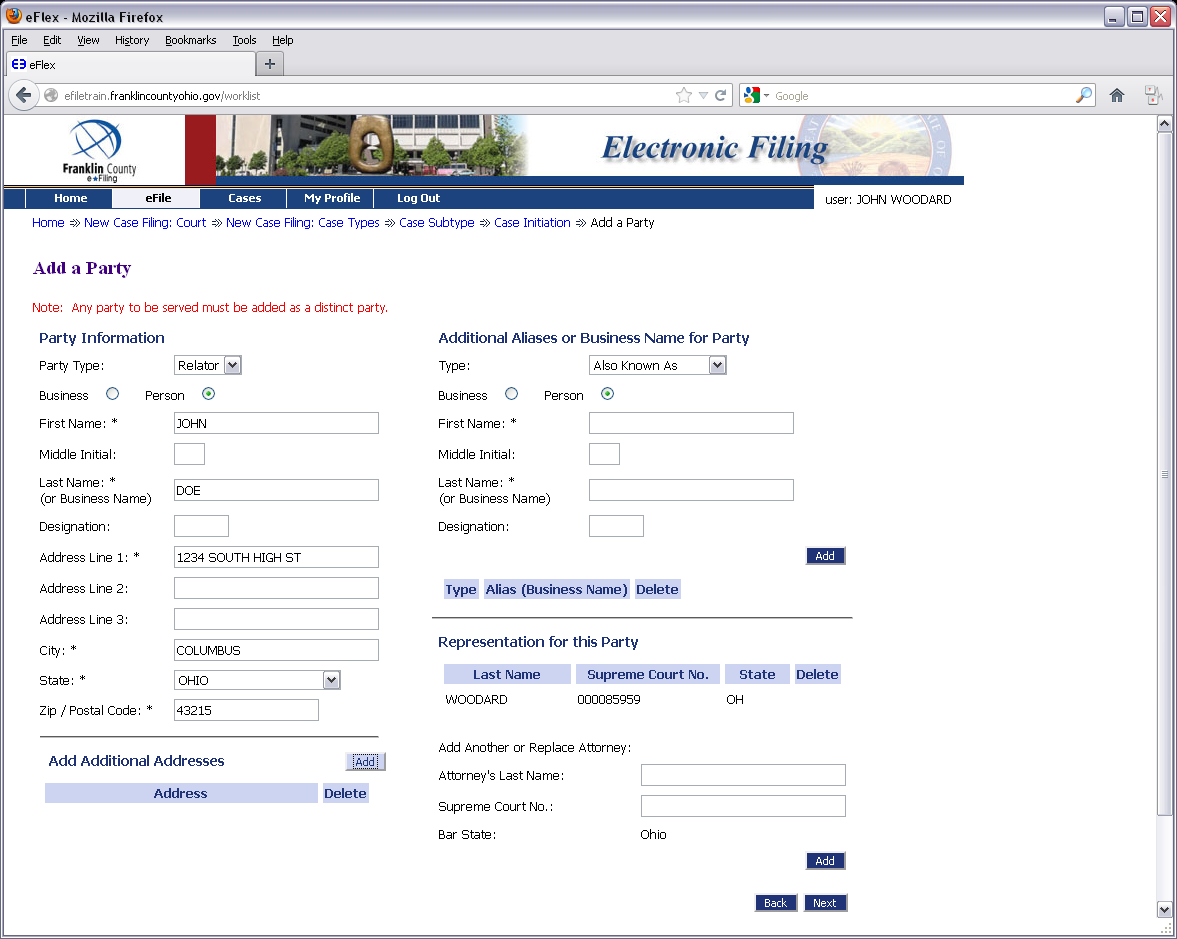 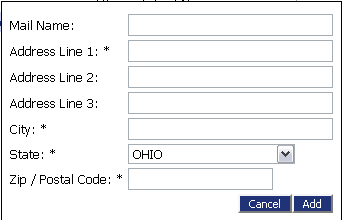 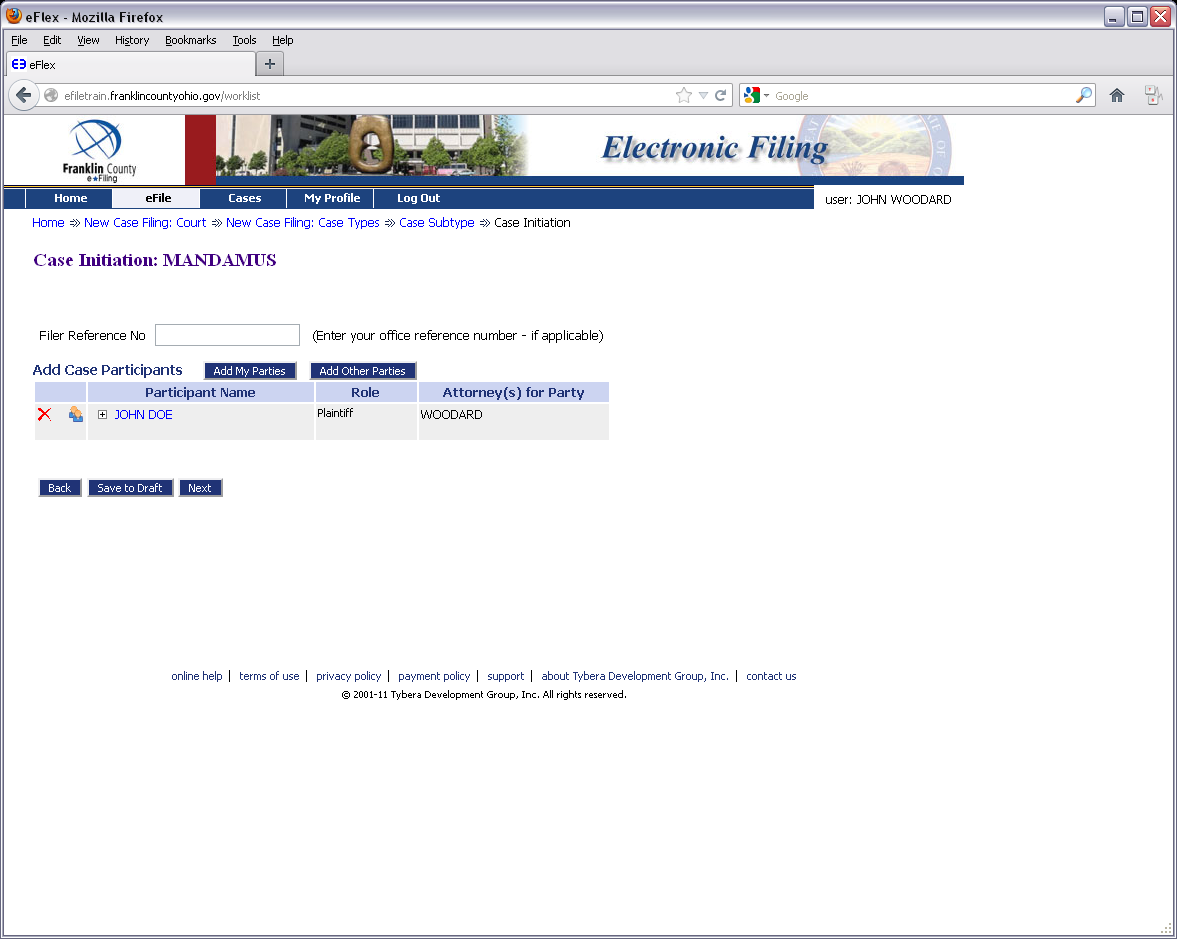 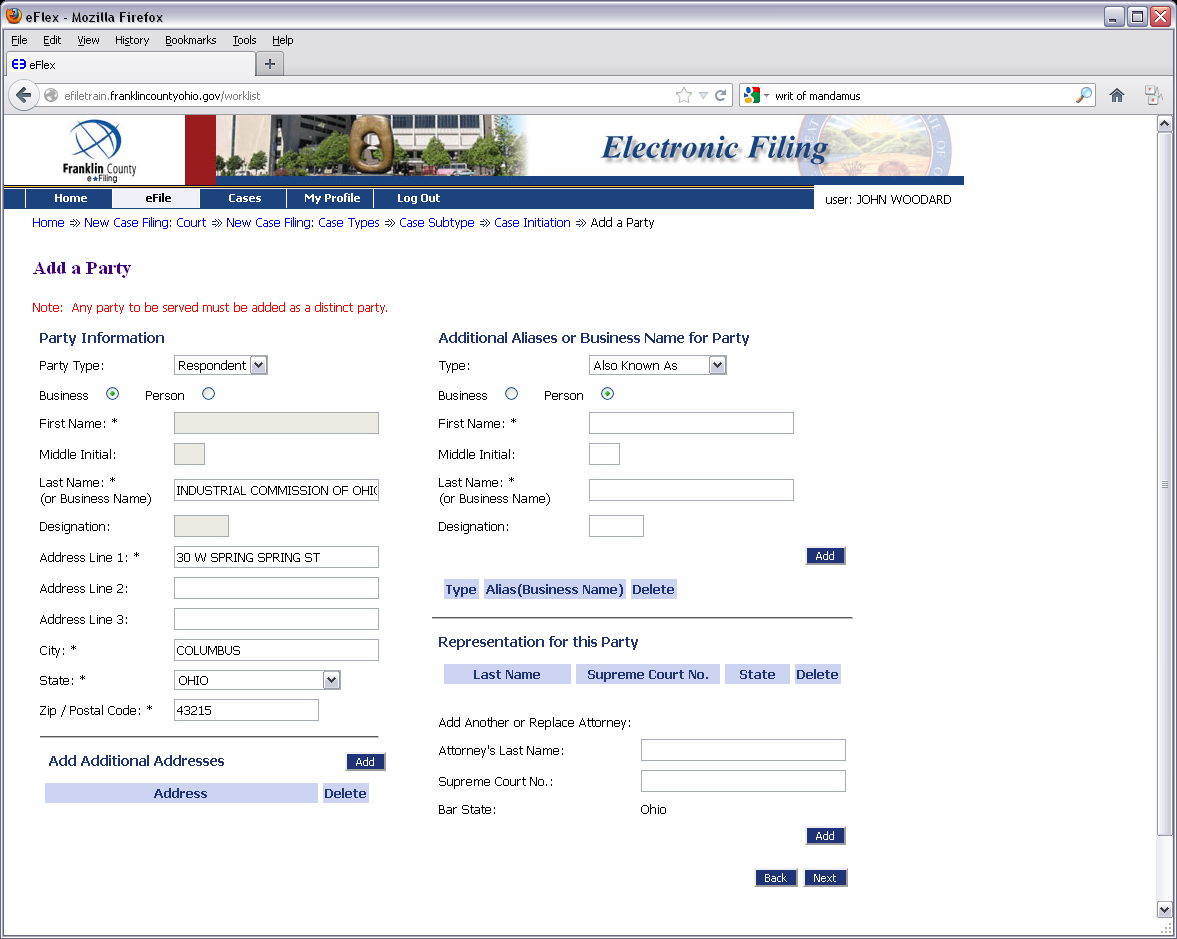 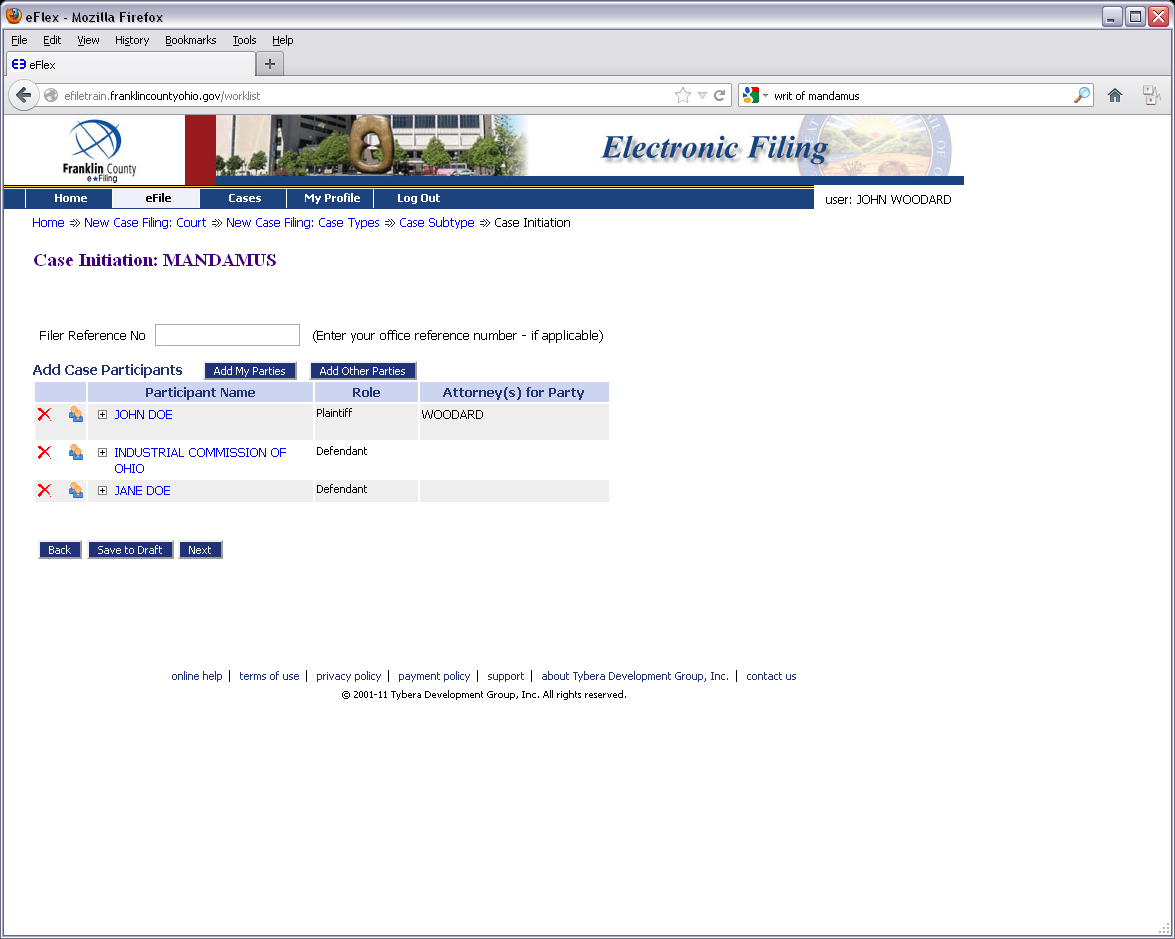 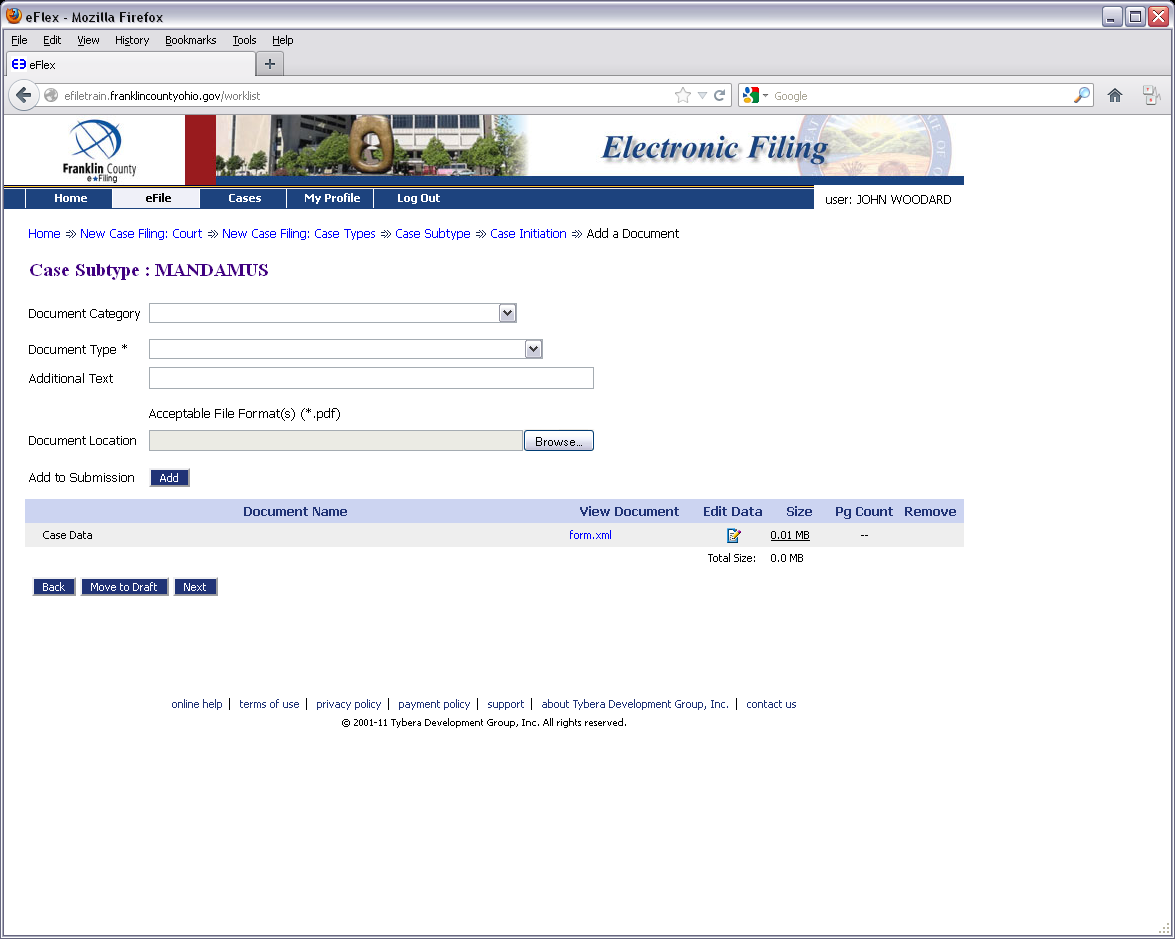 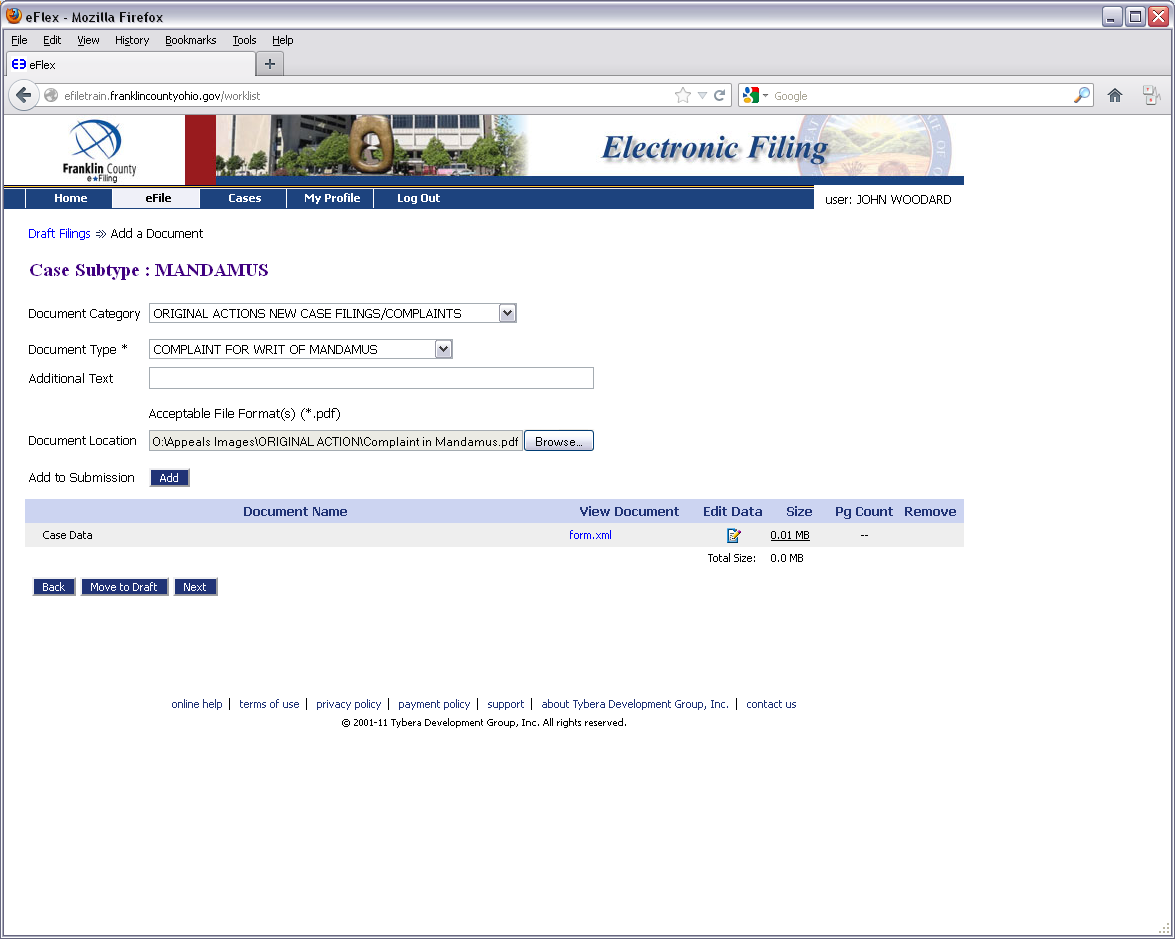 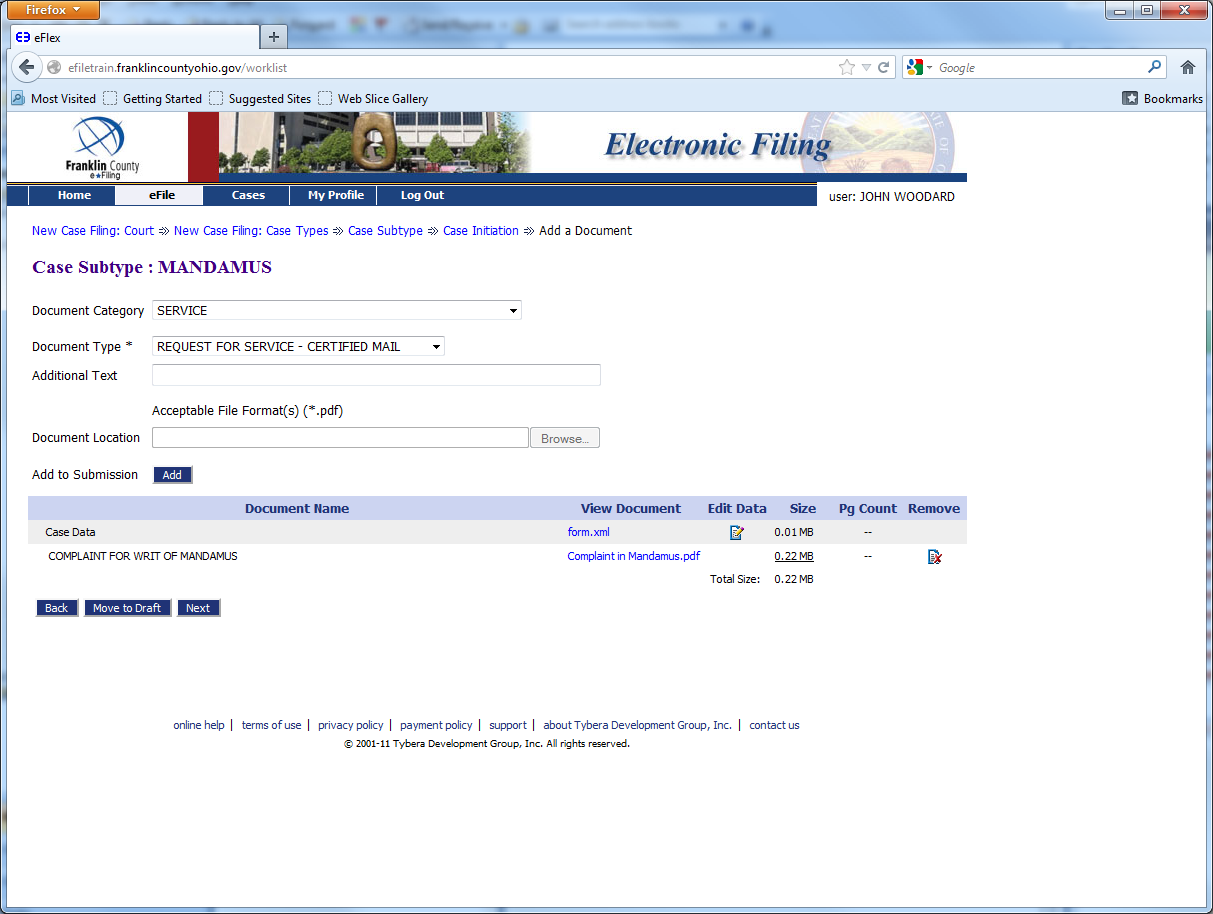 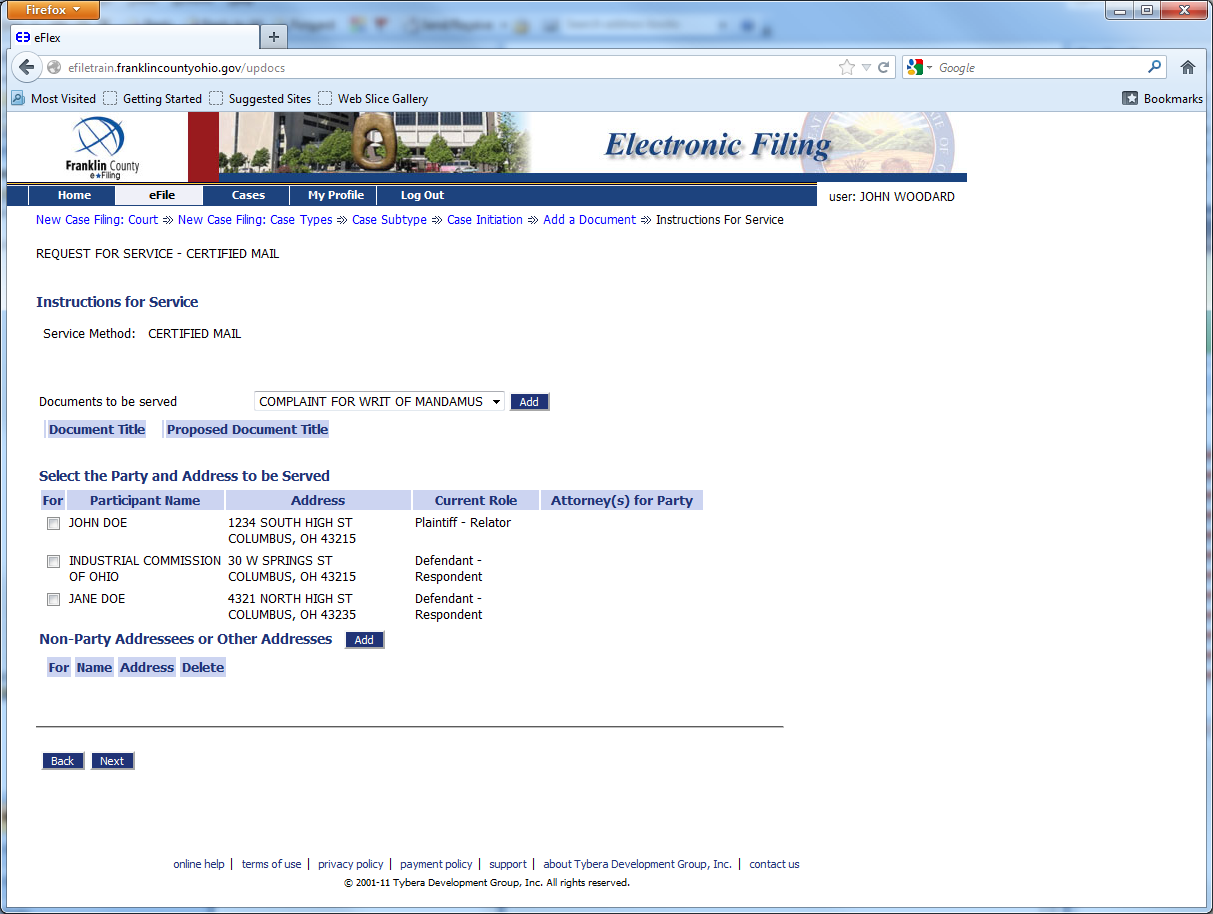 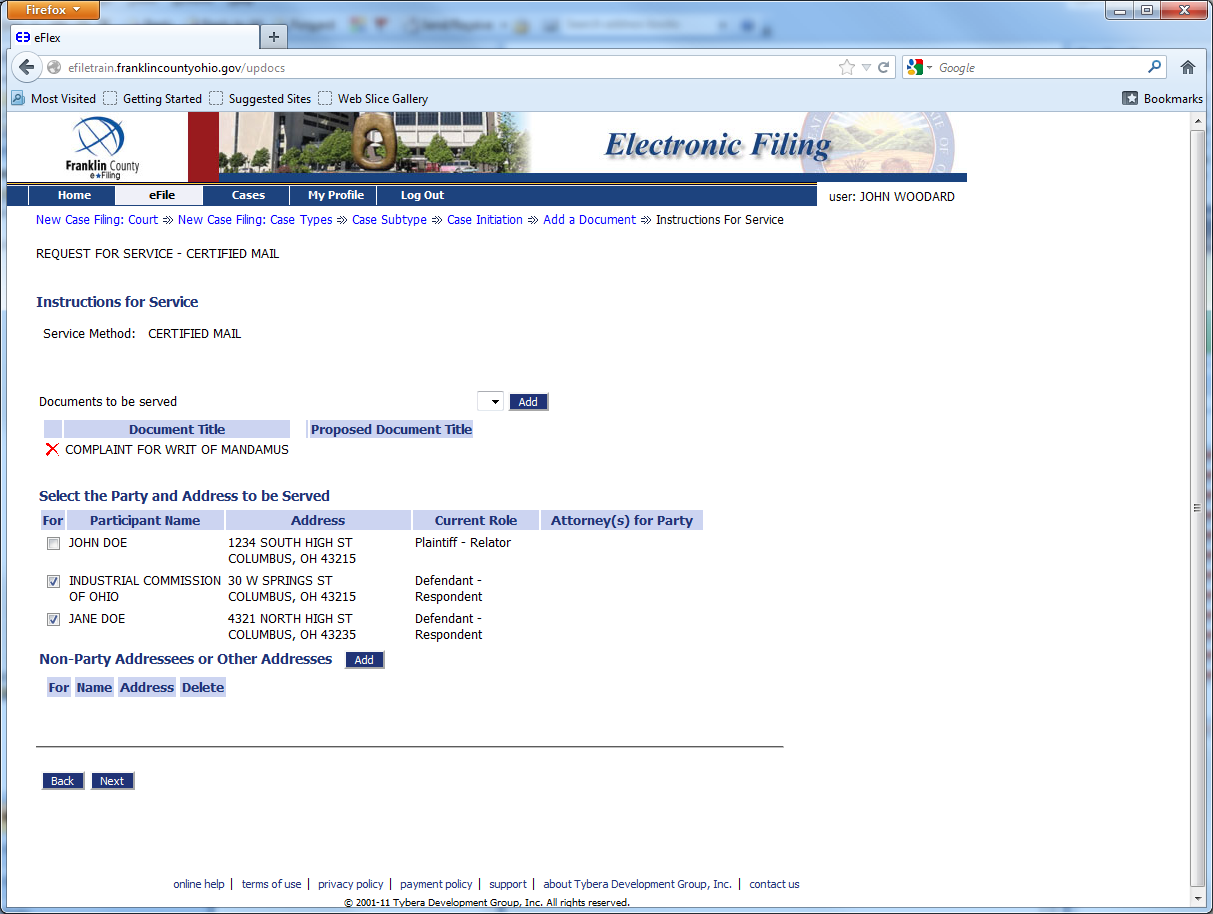 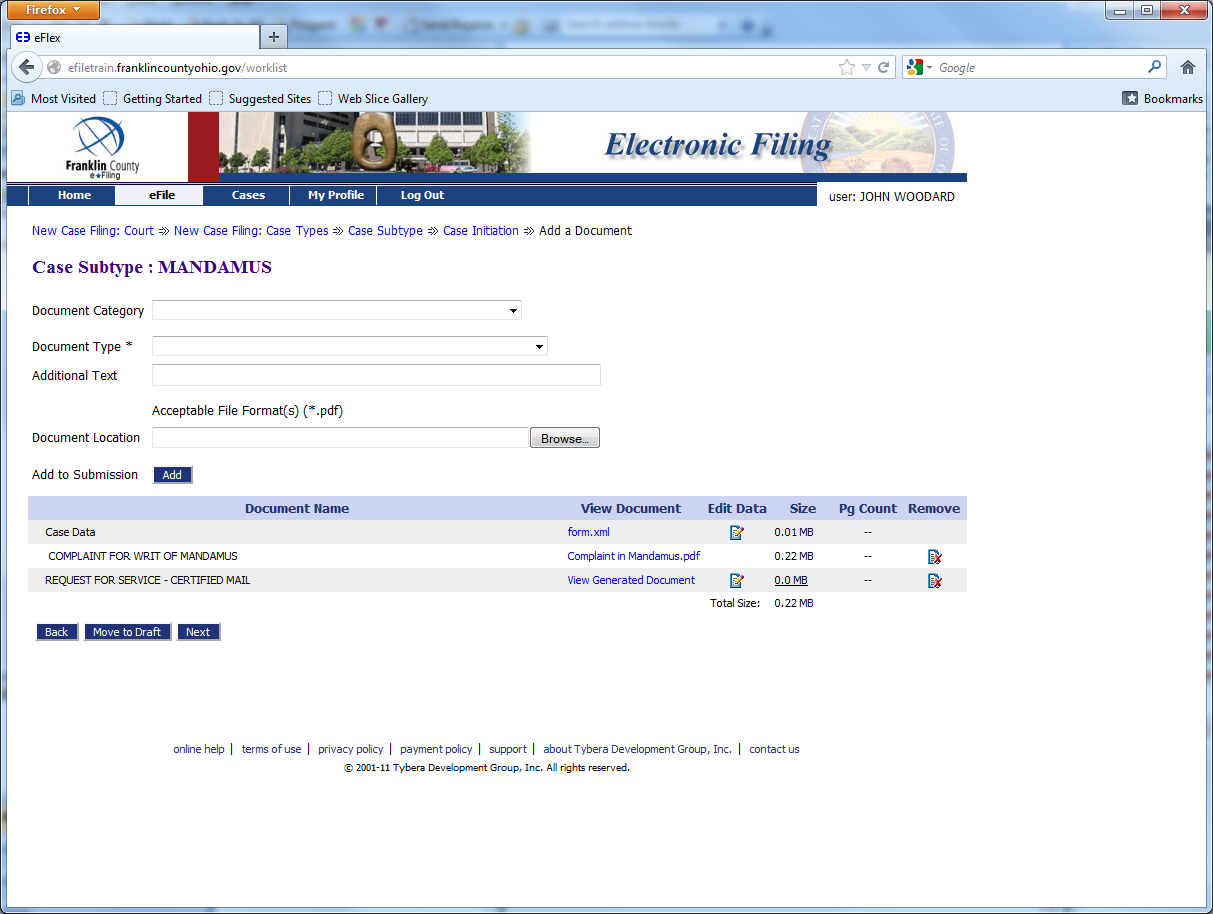 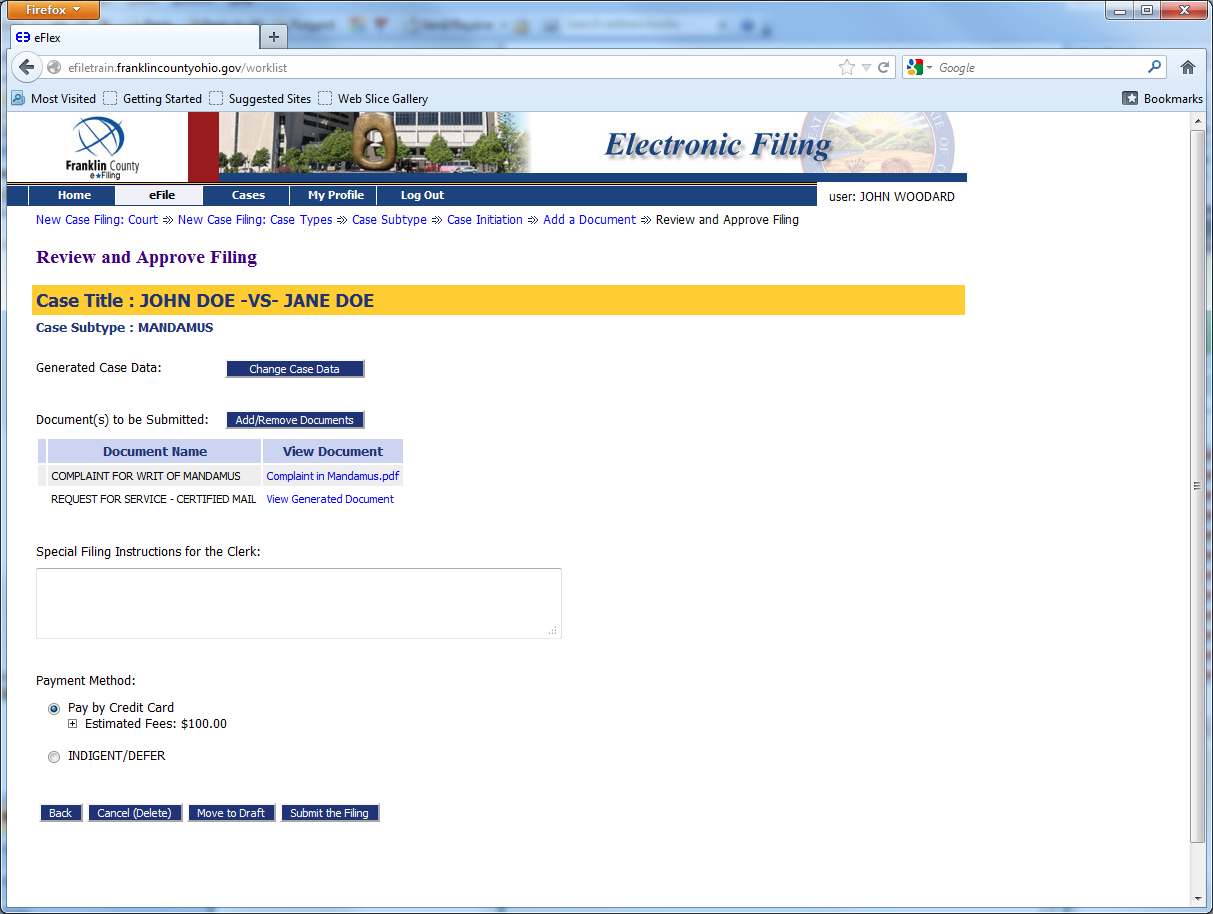 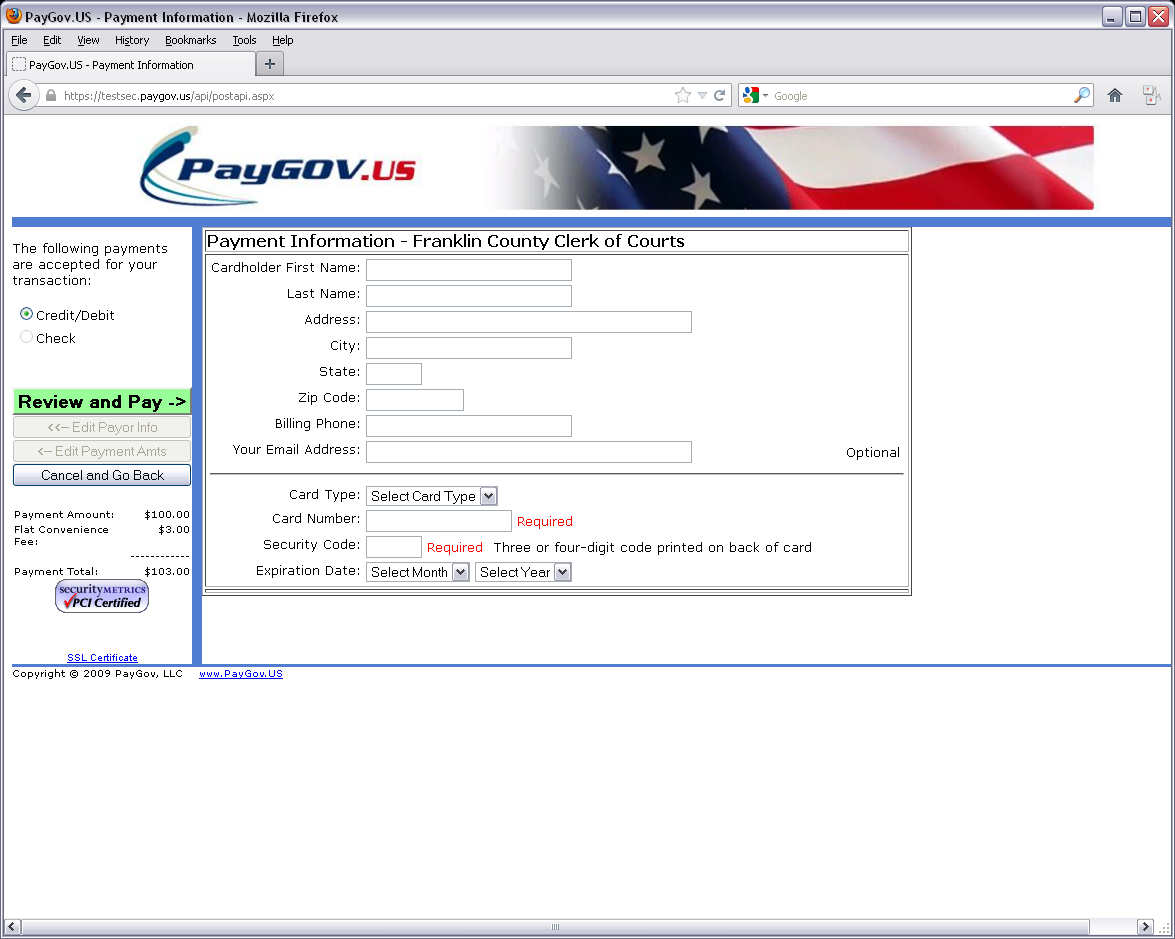 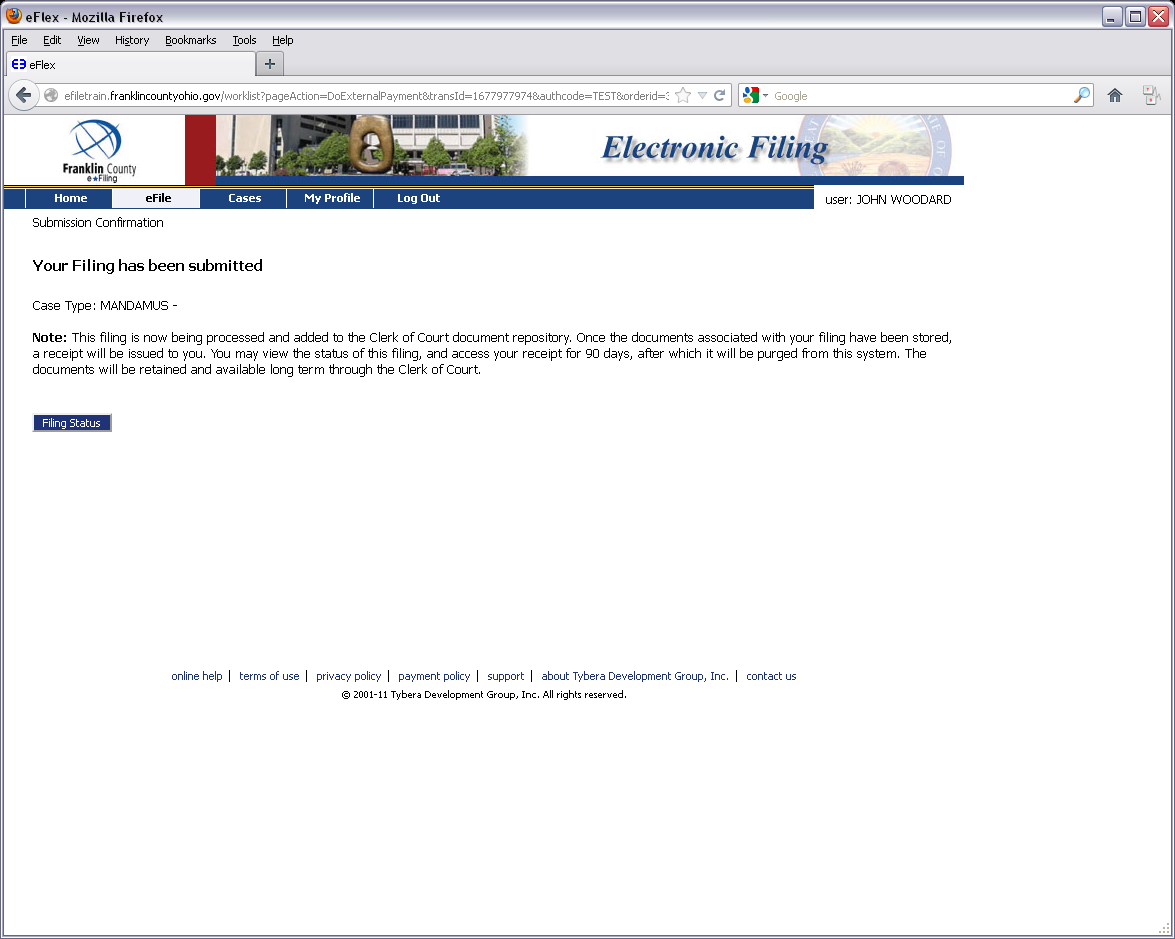 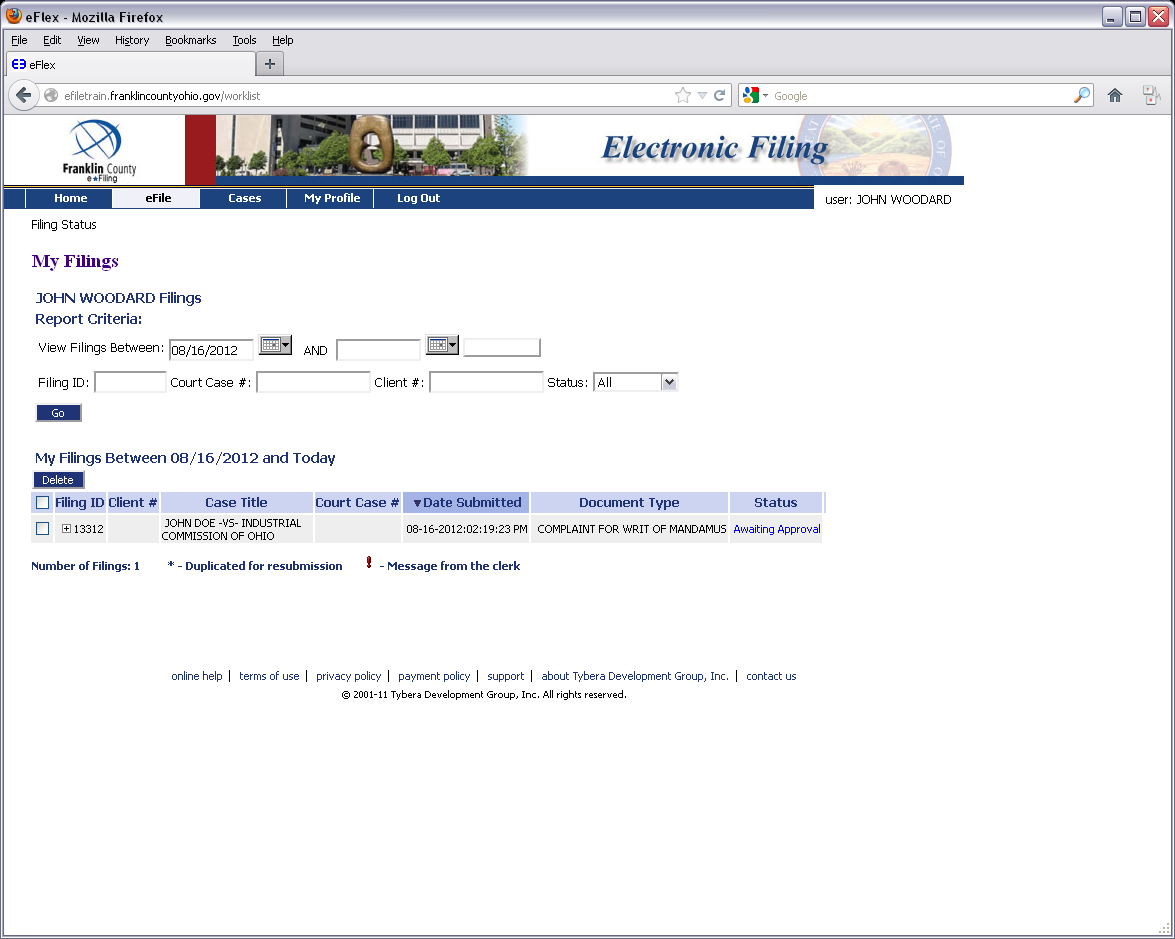 How To: Filing a Case on Appeal(Civil Division)
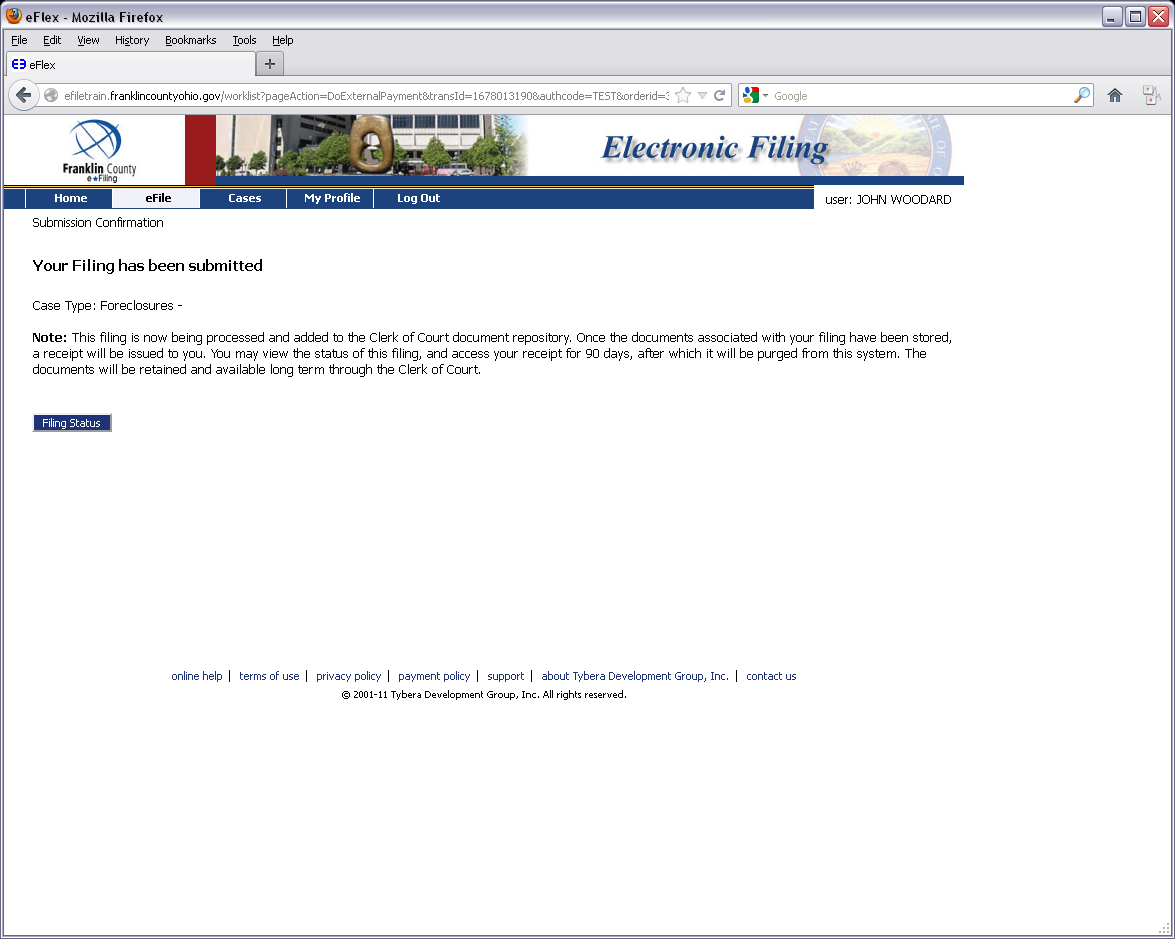 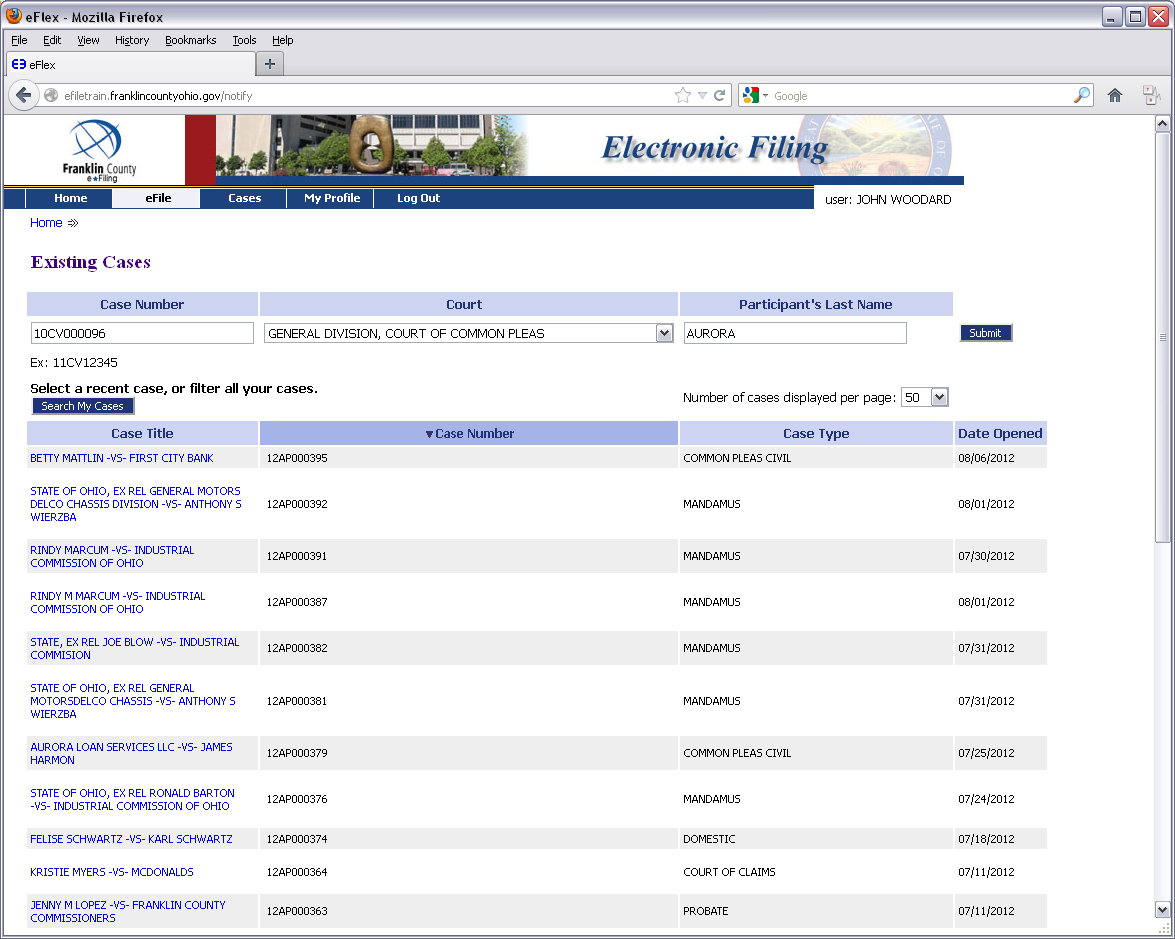 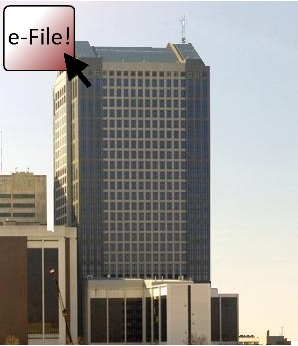 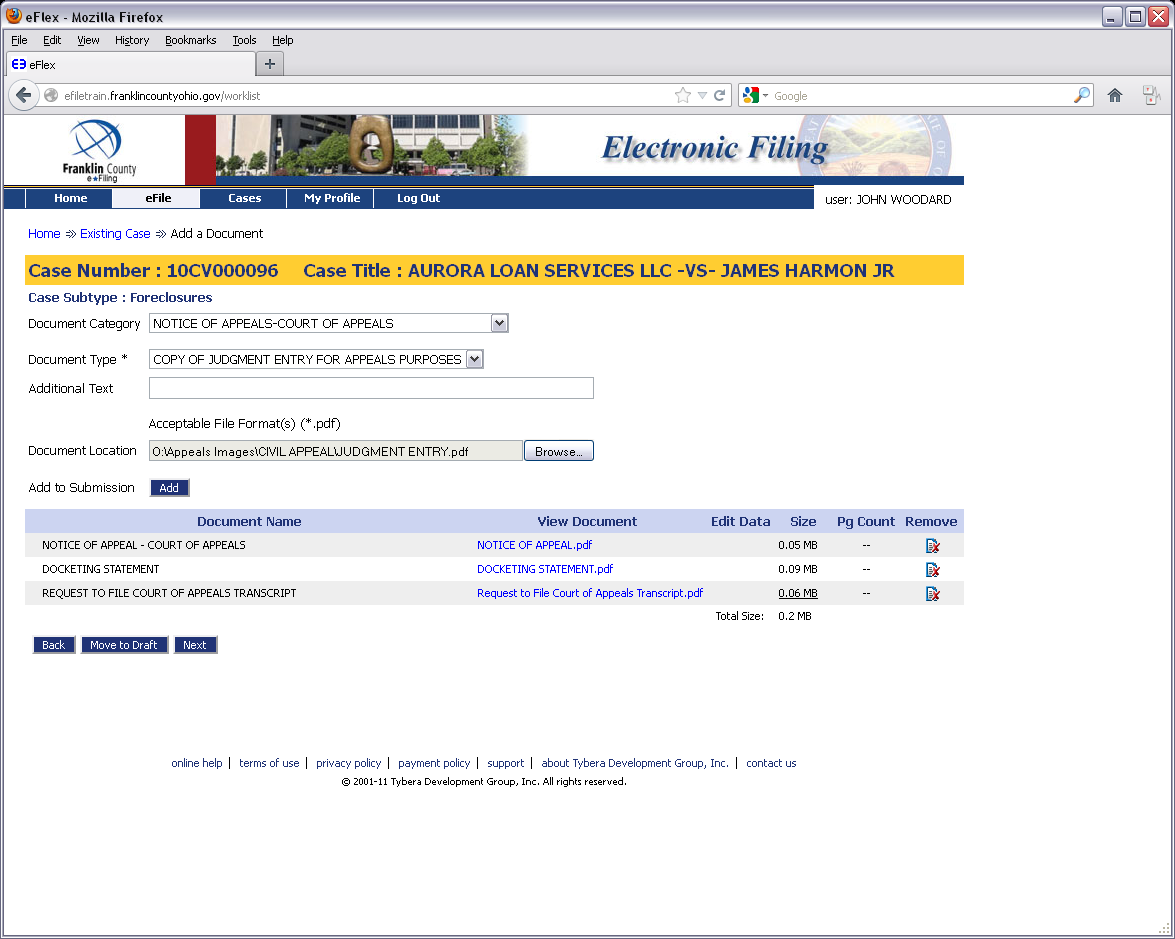 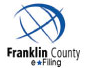 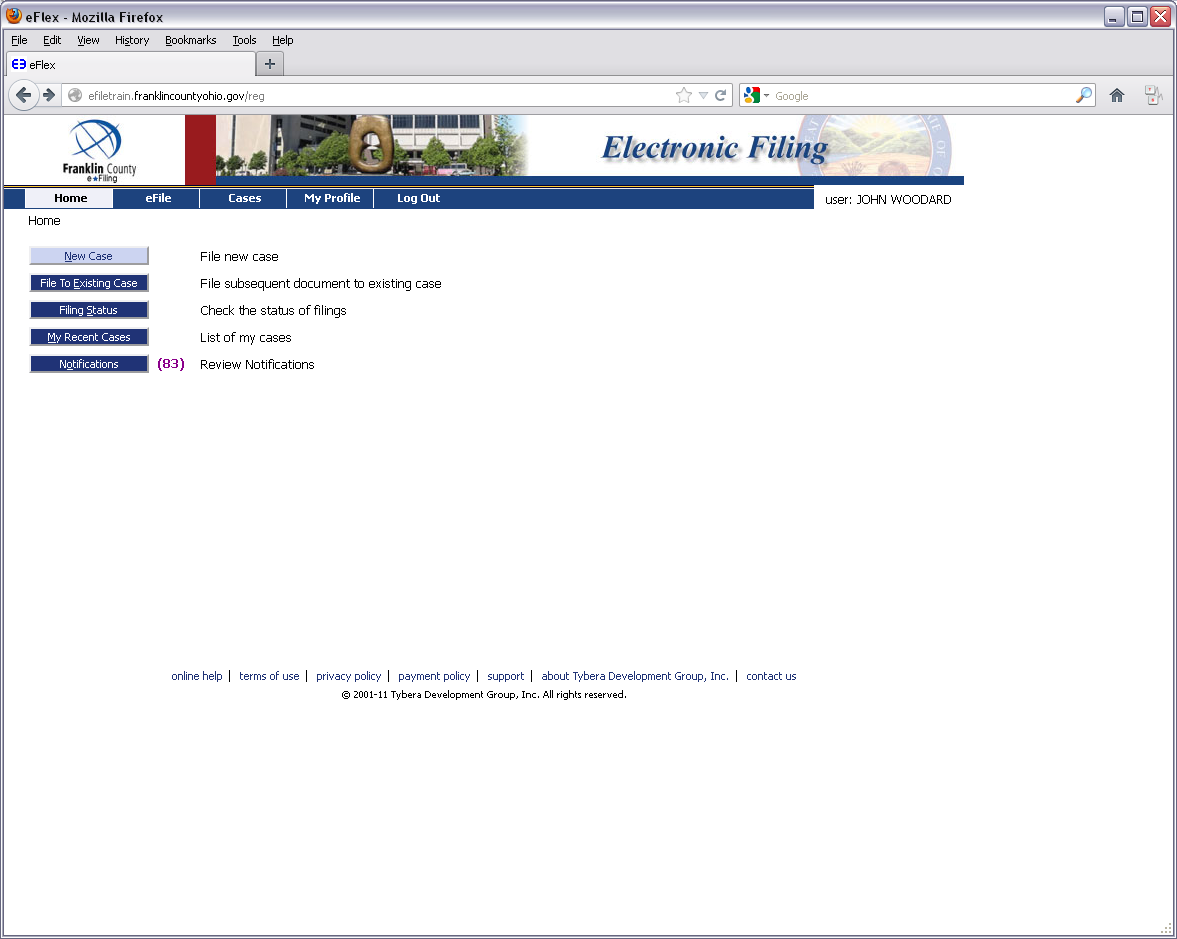 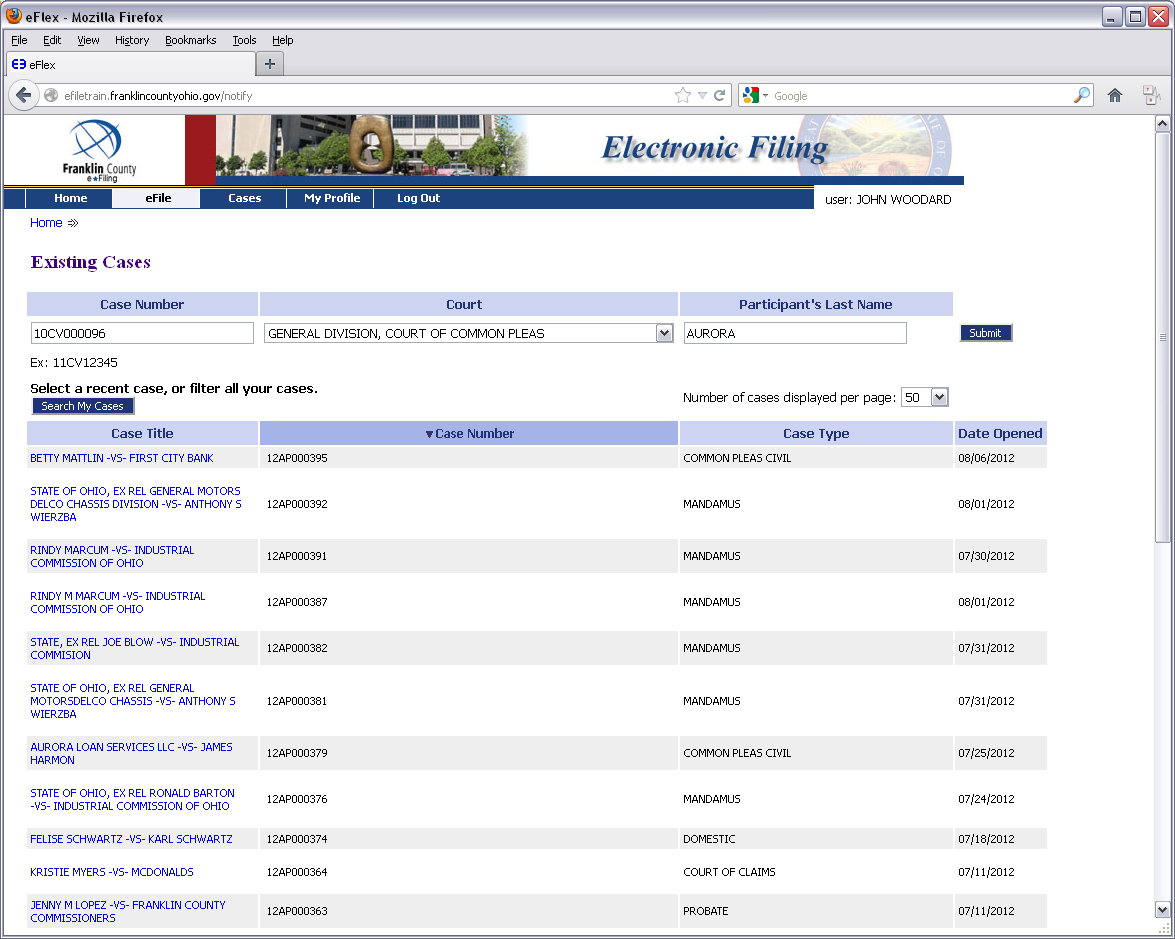 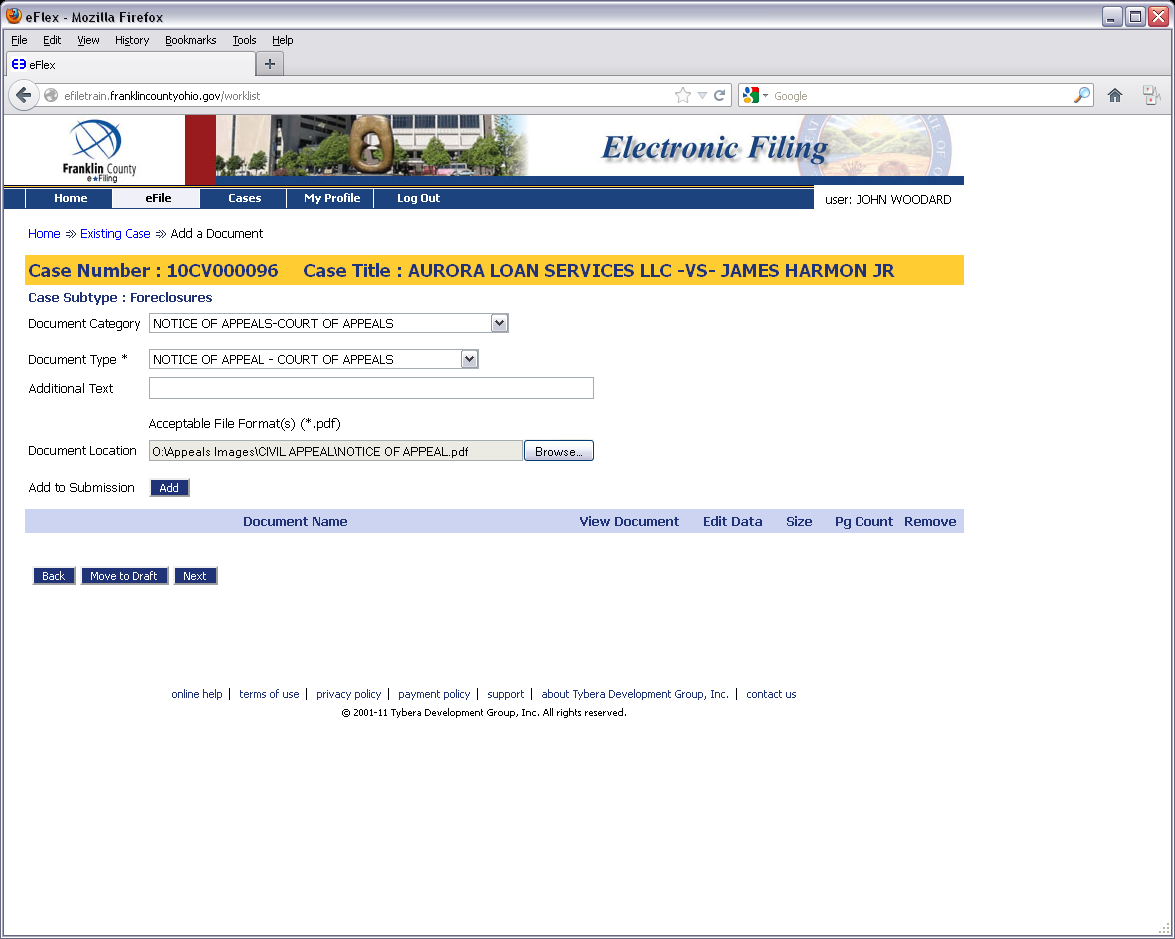 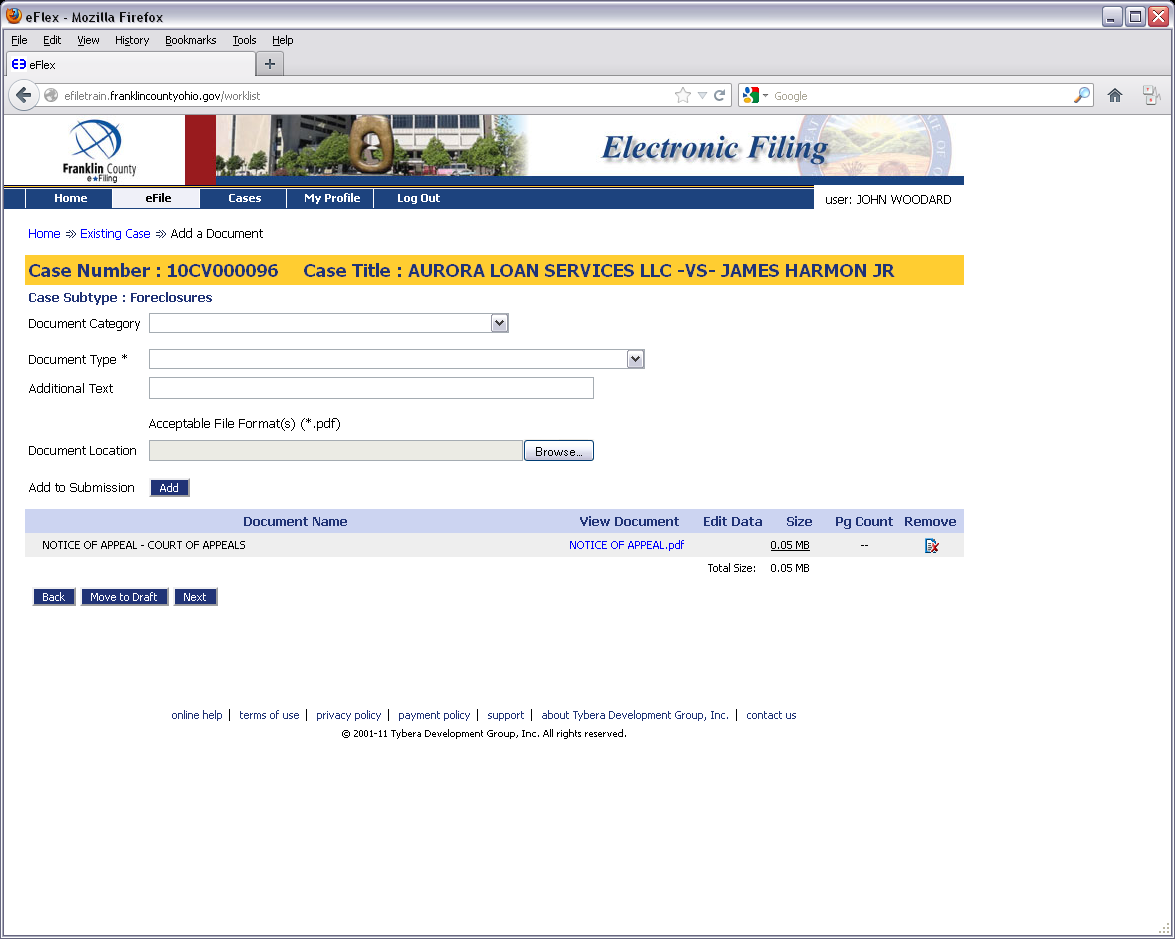 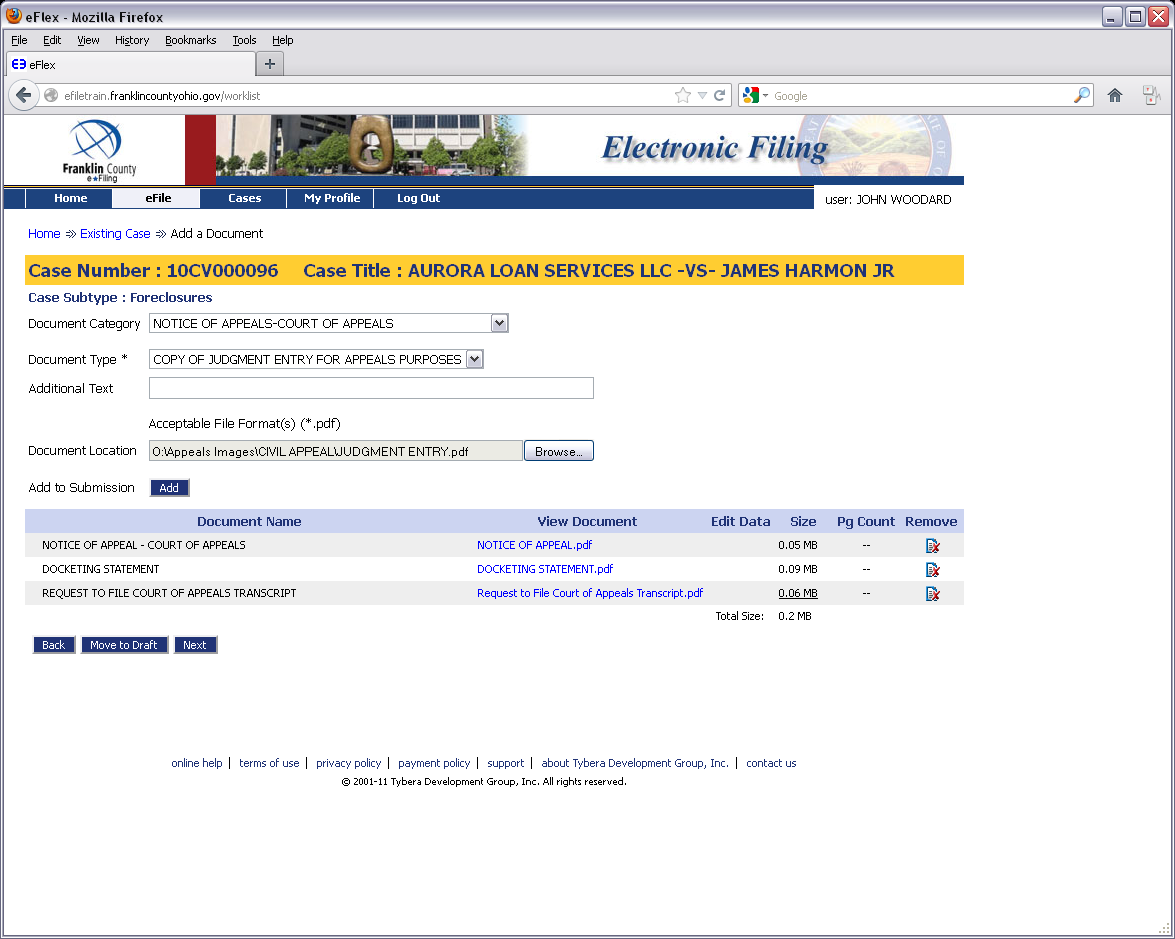 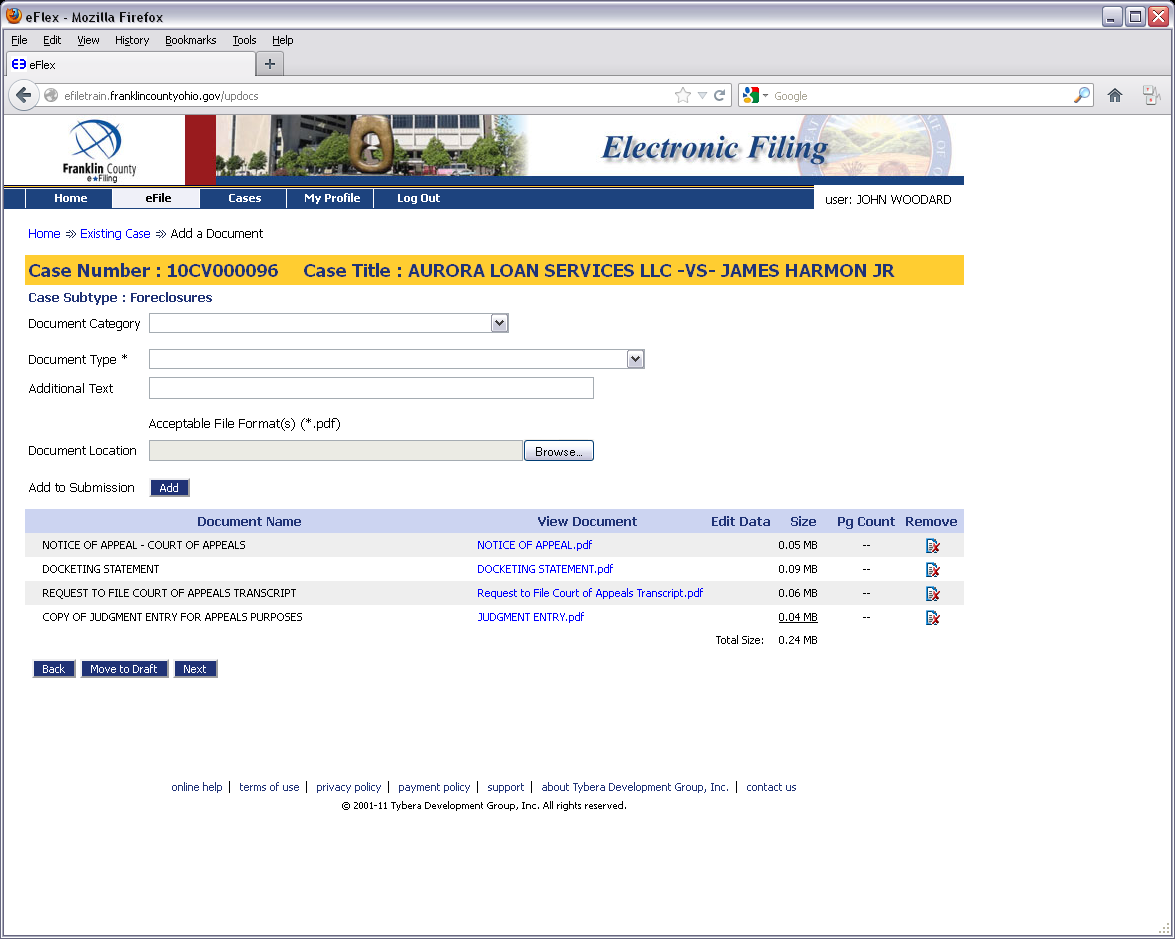 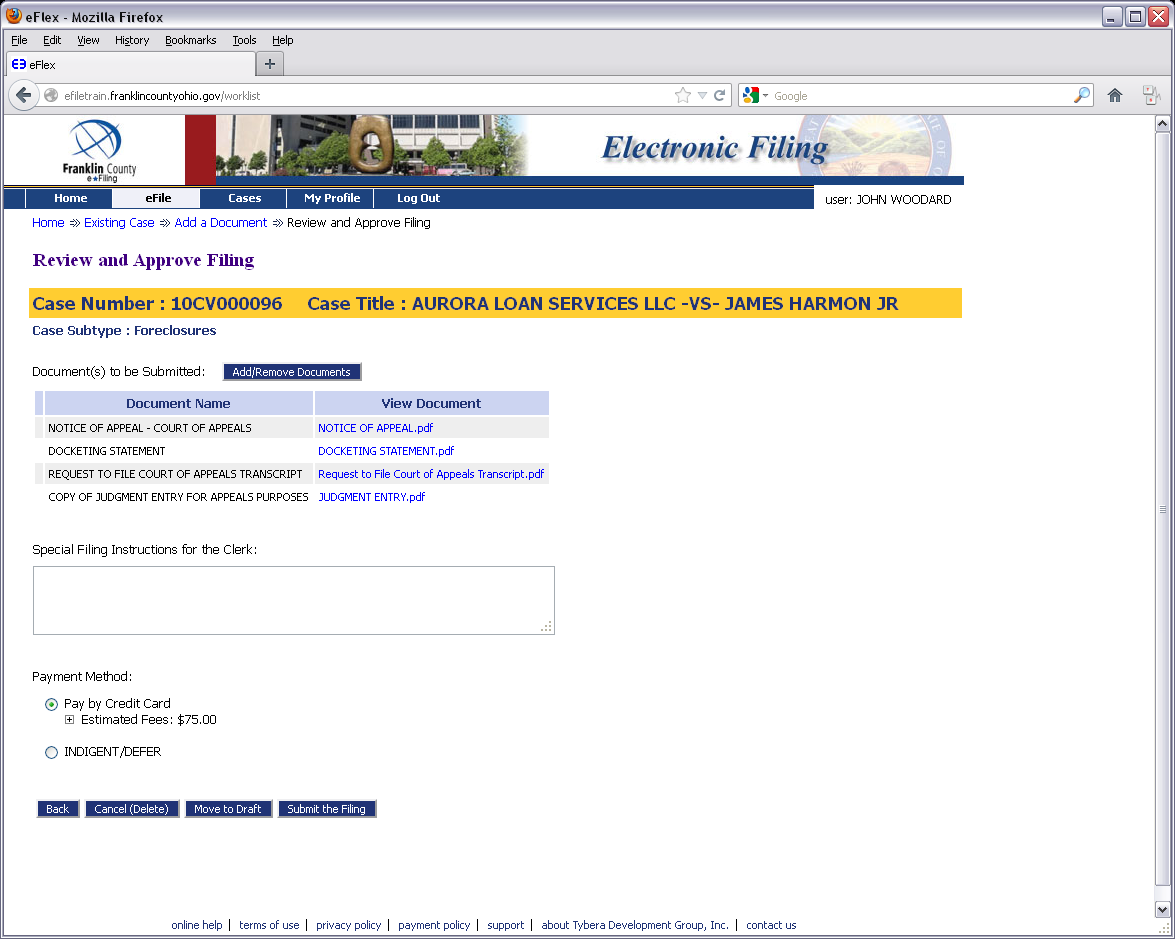 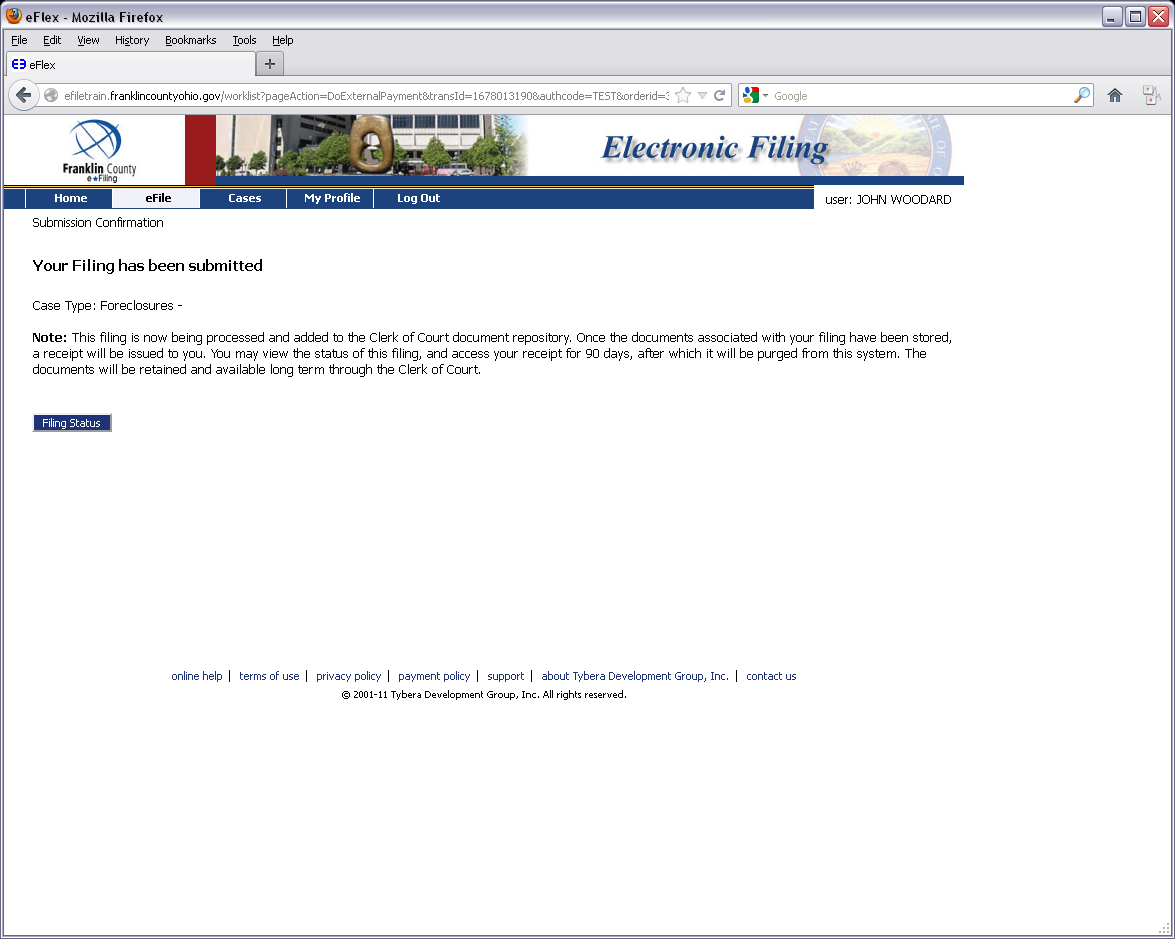 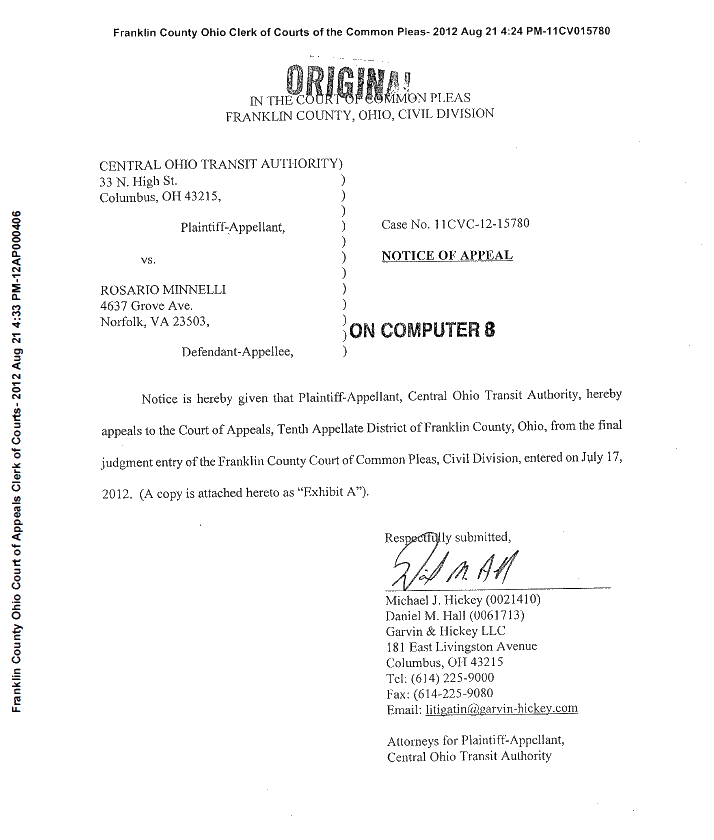 The NEW Appeals Time-stamp
How To: Filing to an Existing Appeals Case
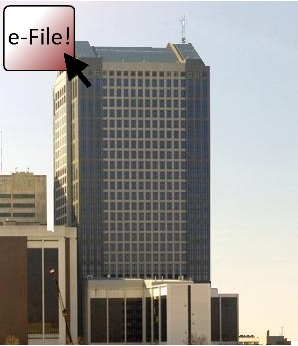 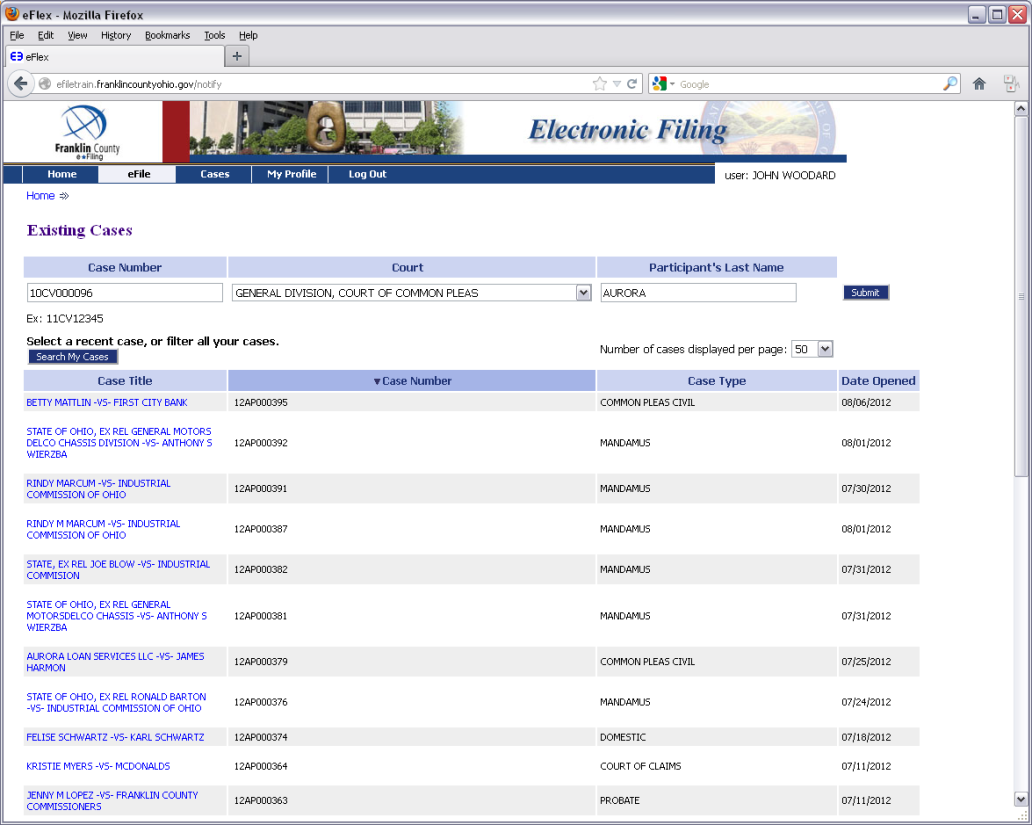 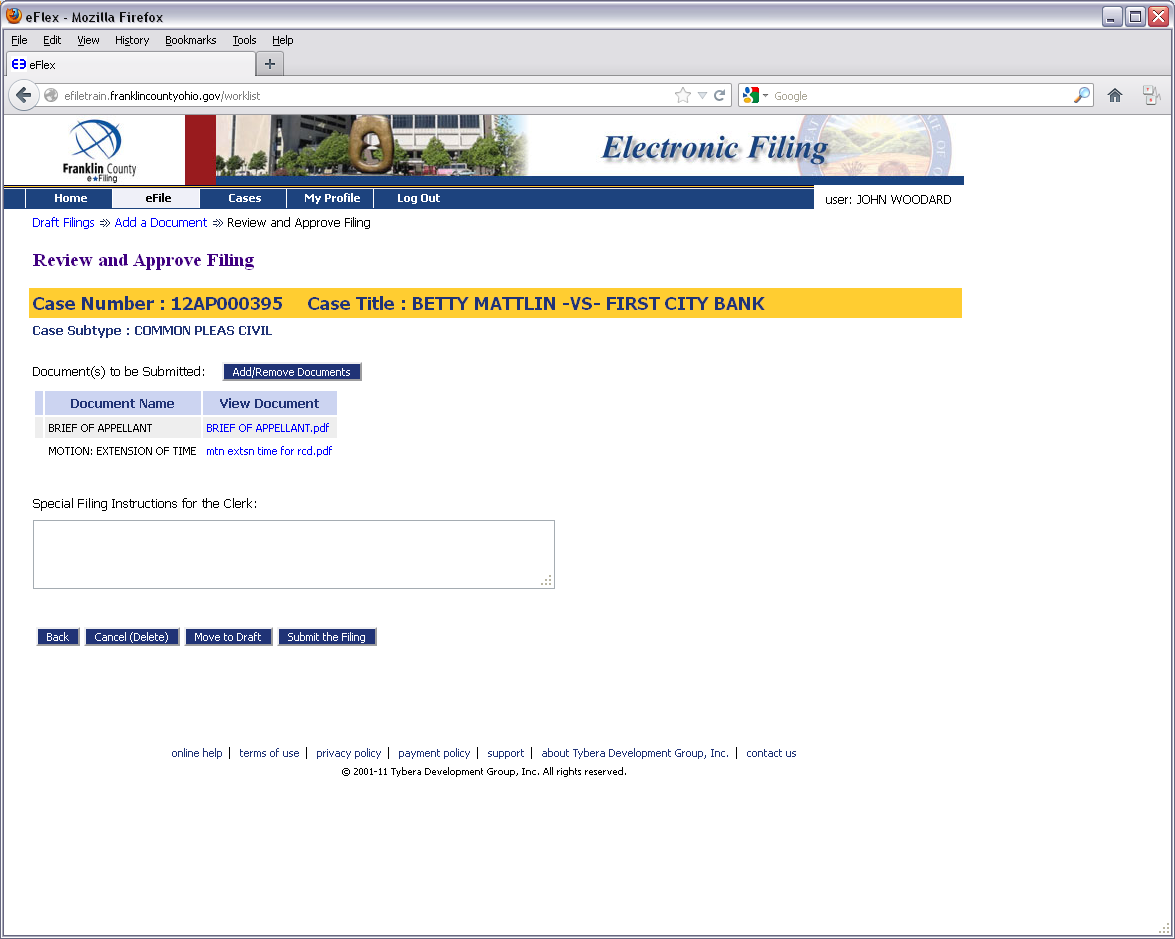 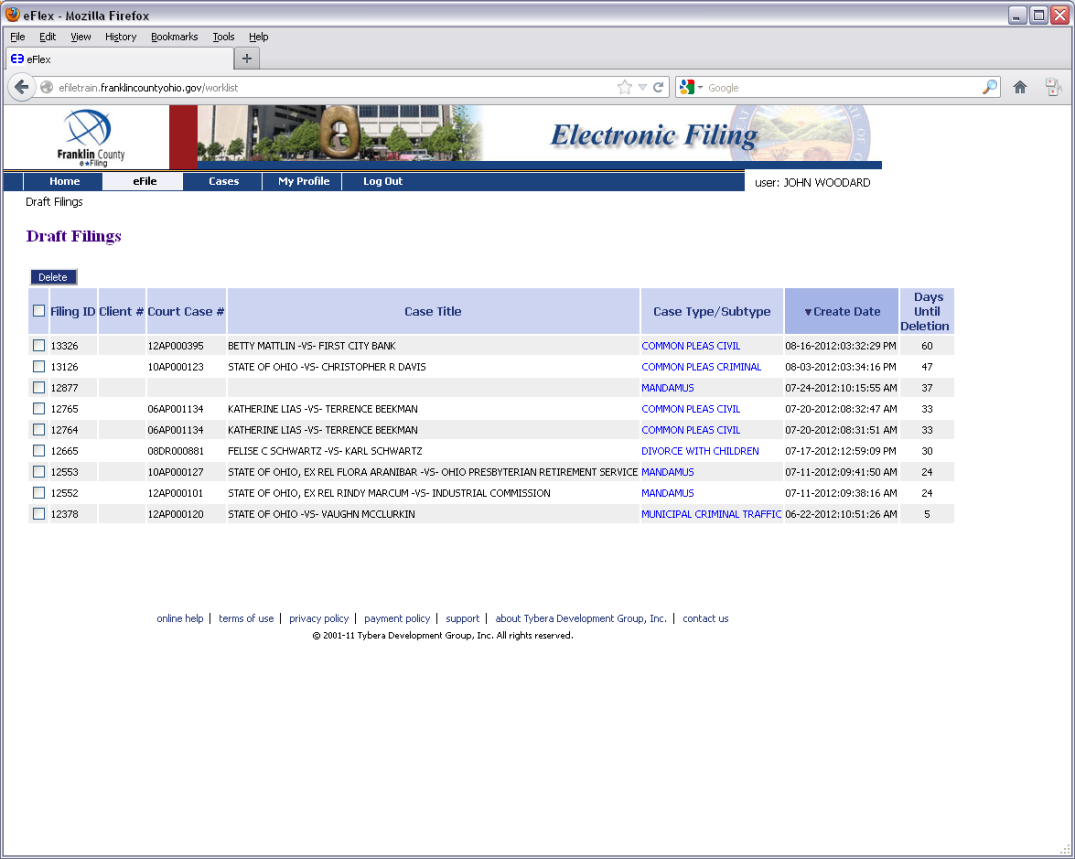 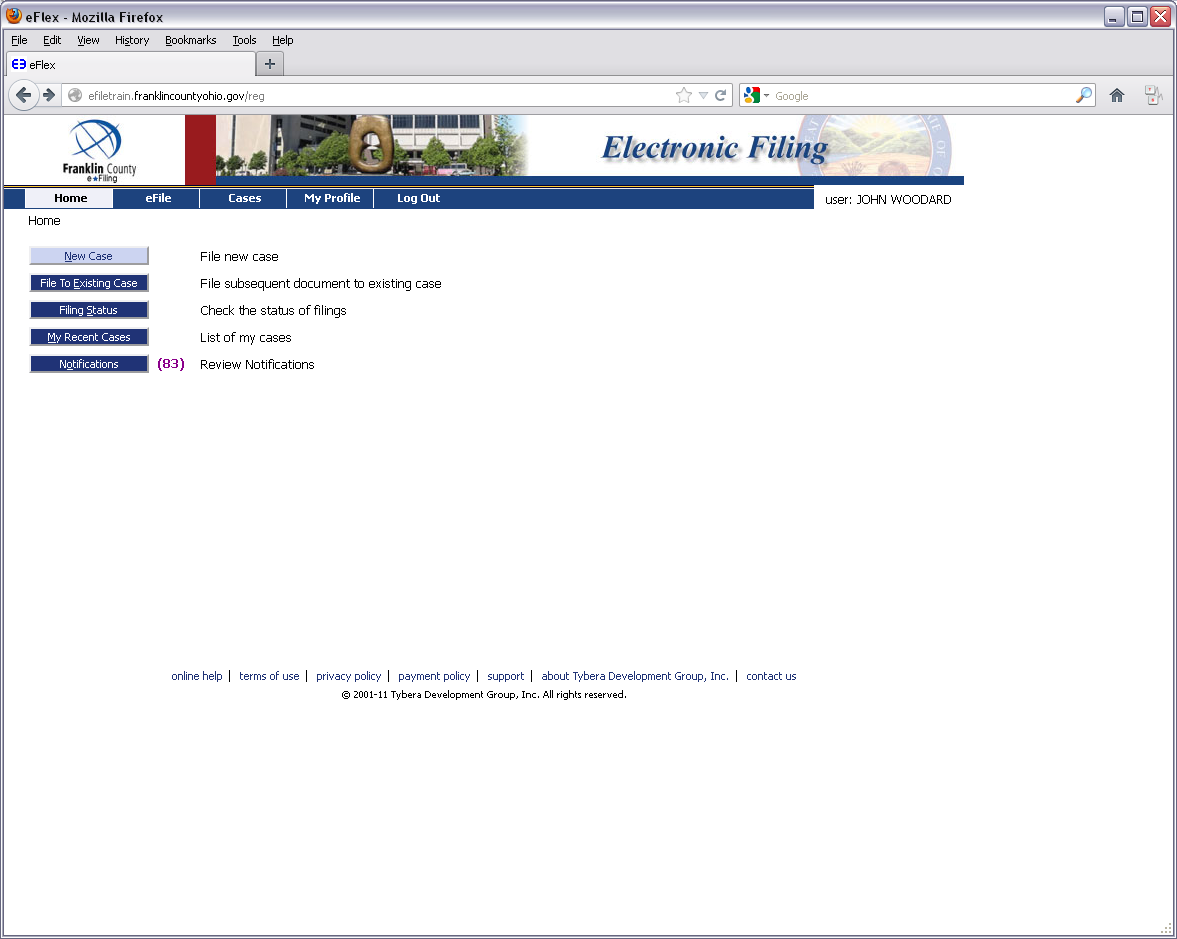 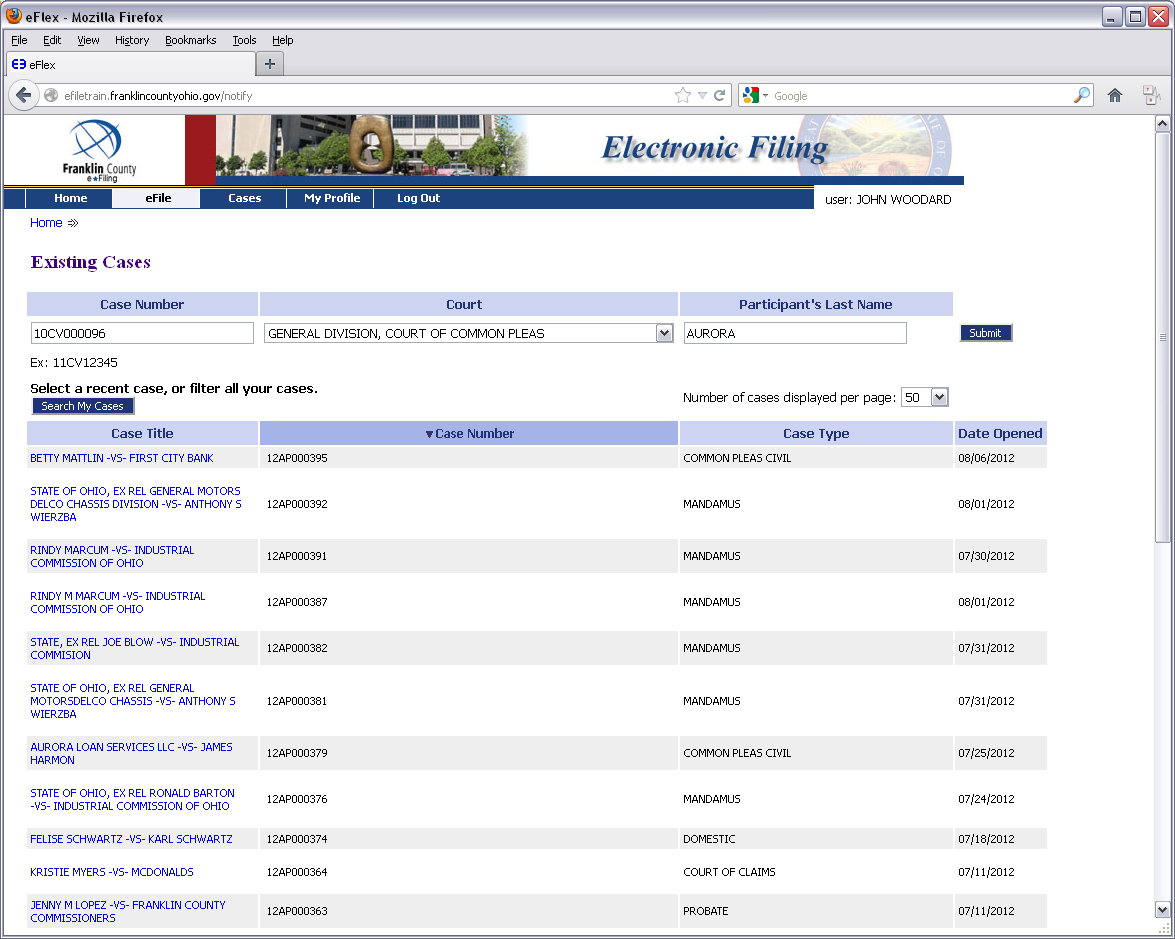 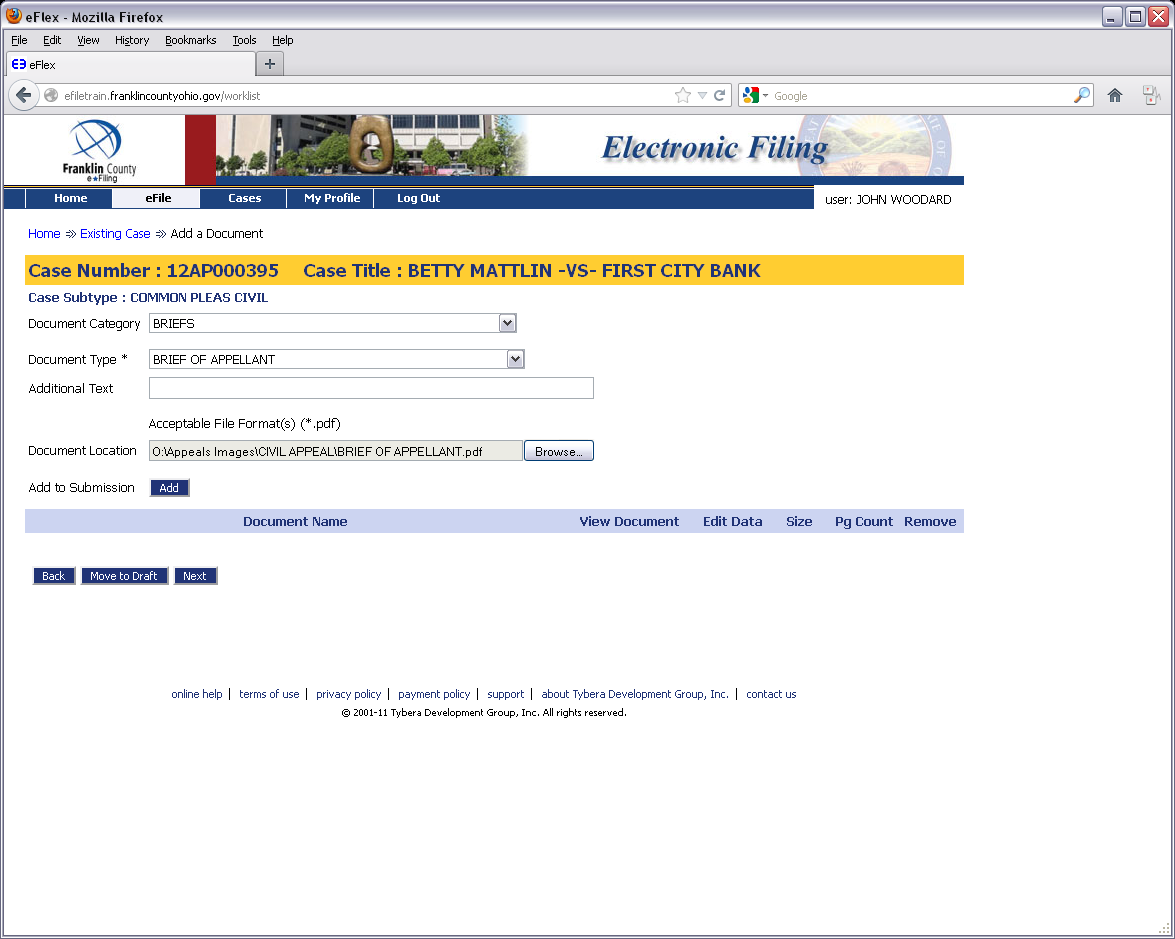 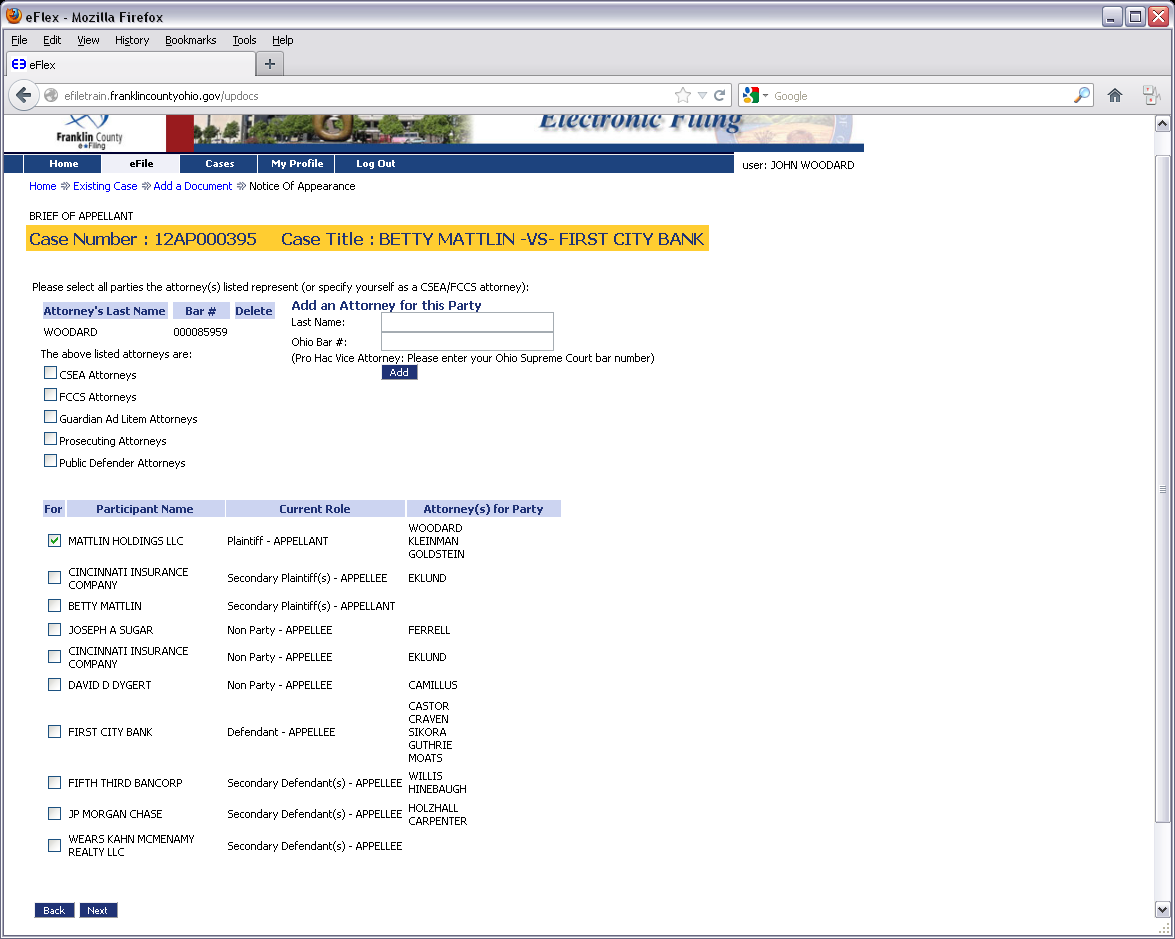 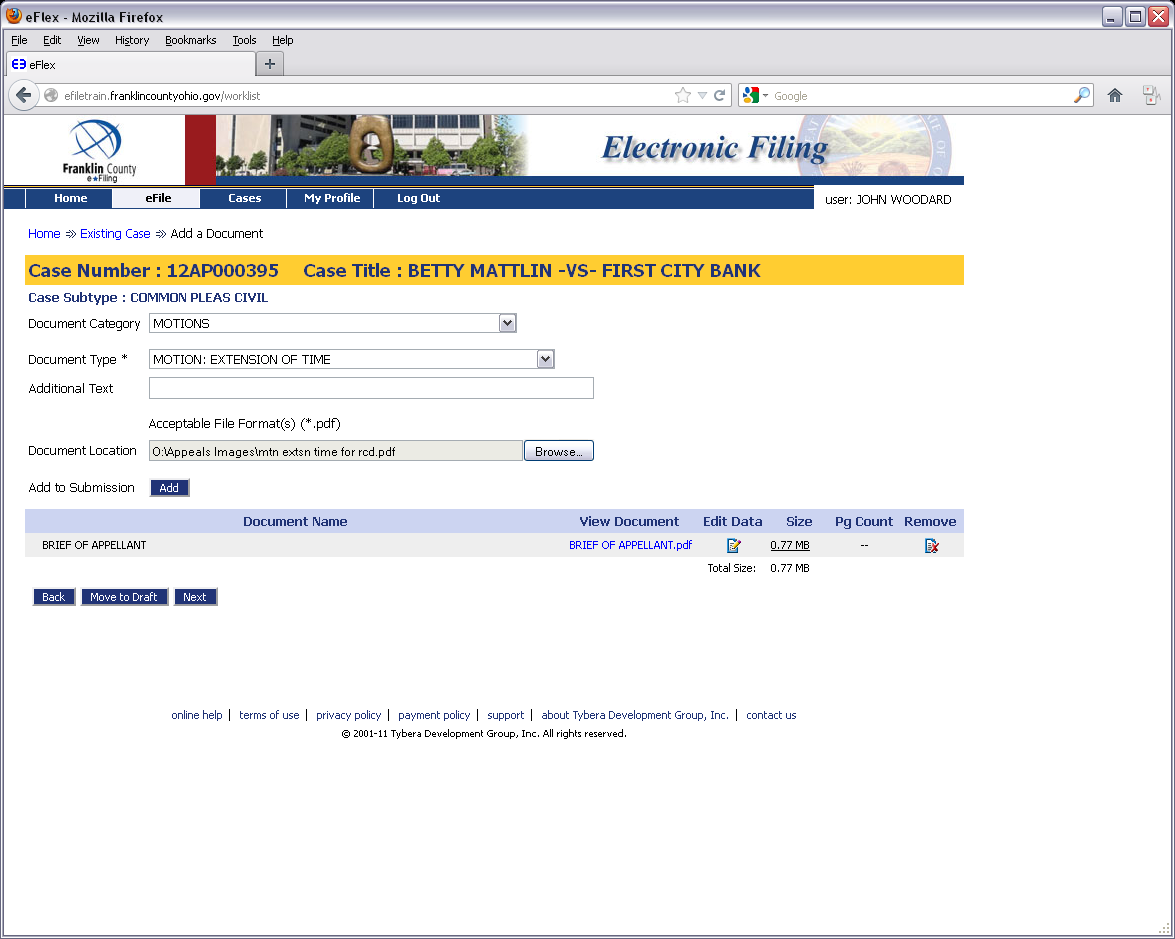 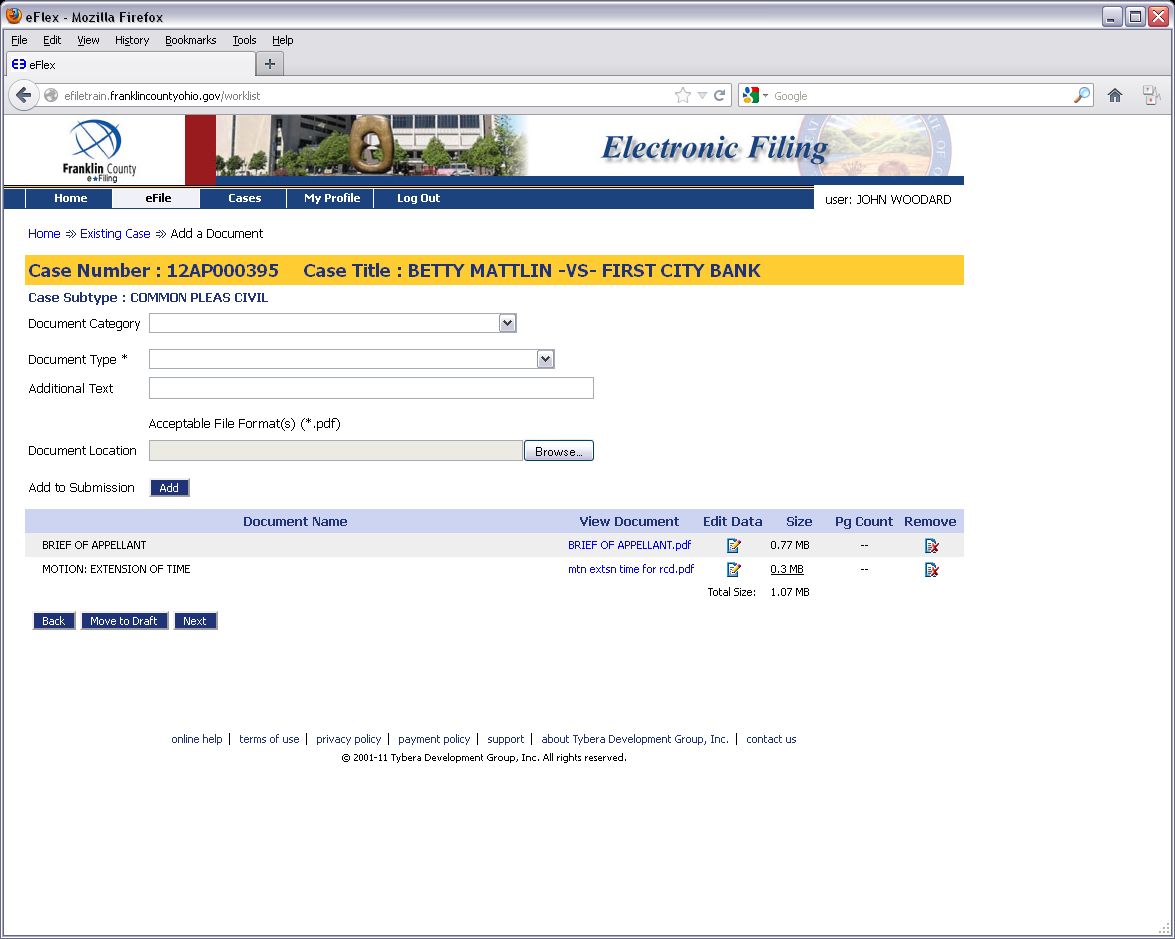 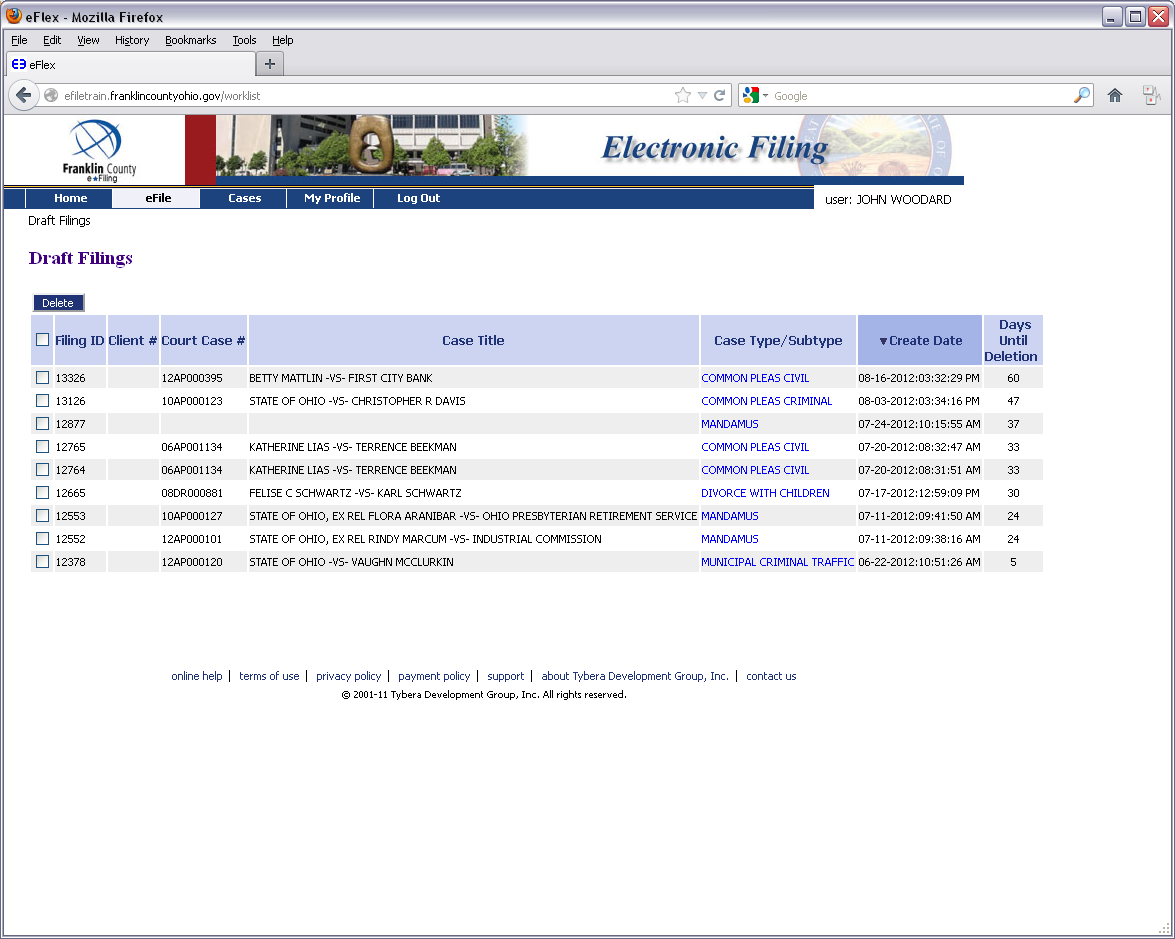 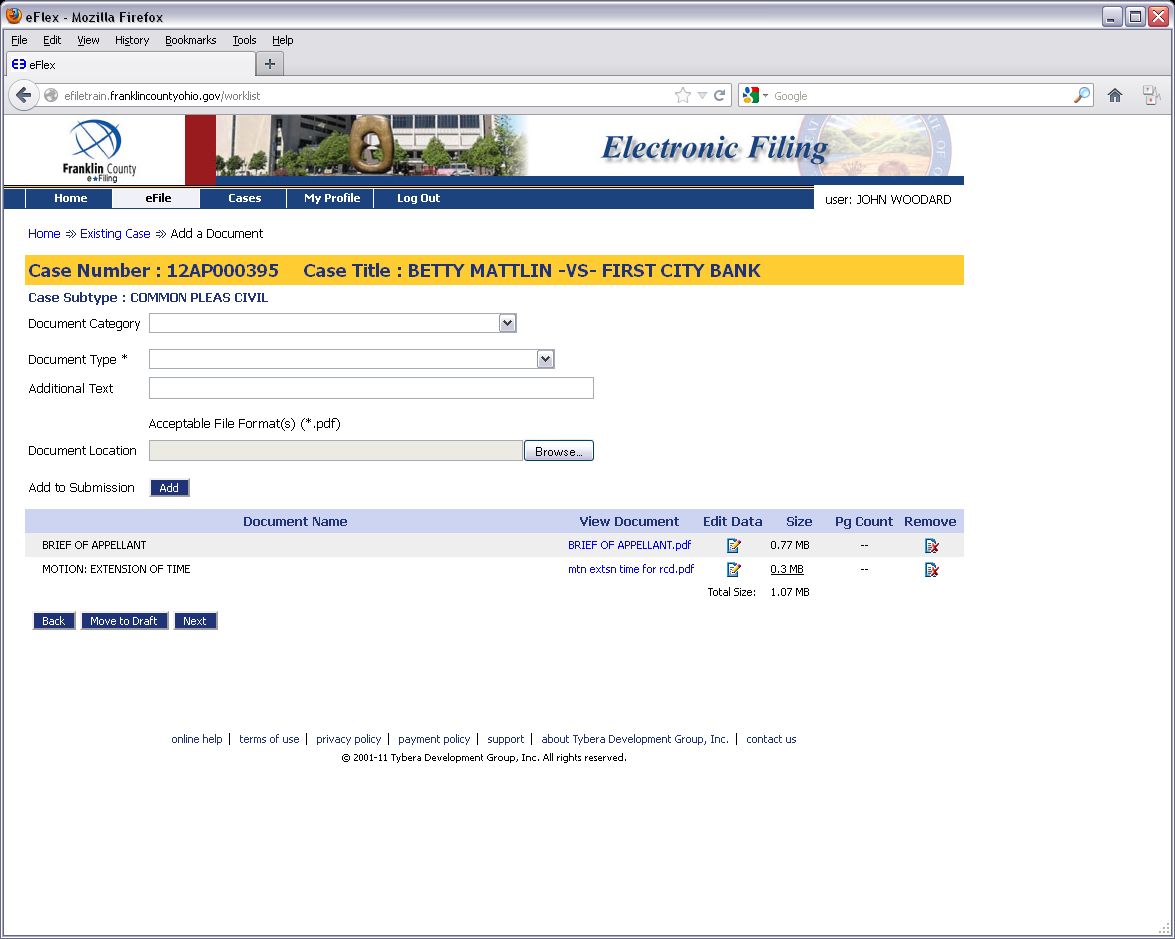 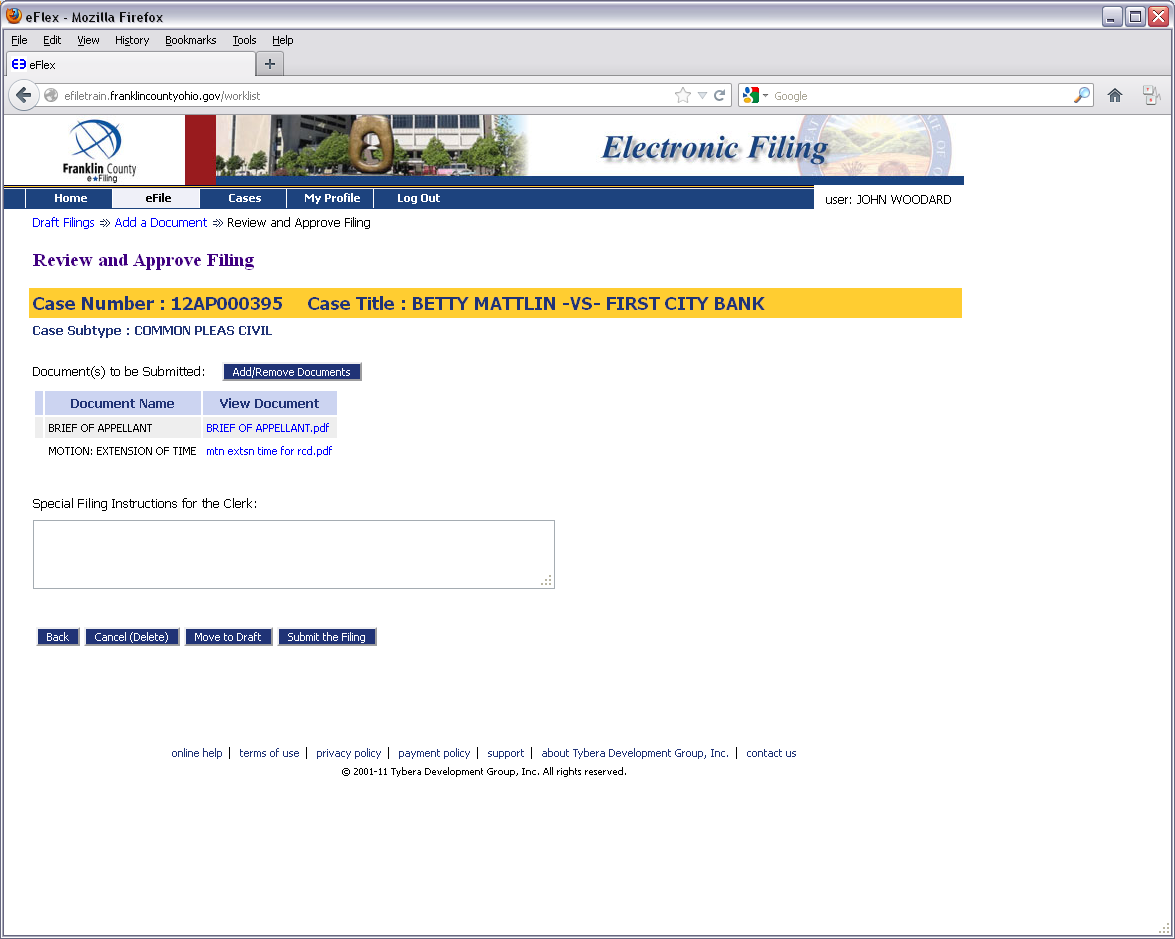 How To: Checking Notifications
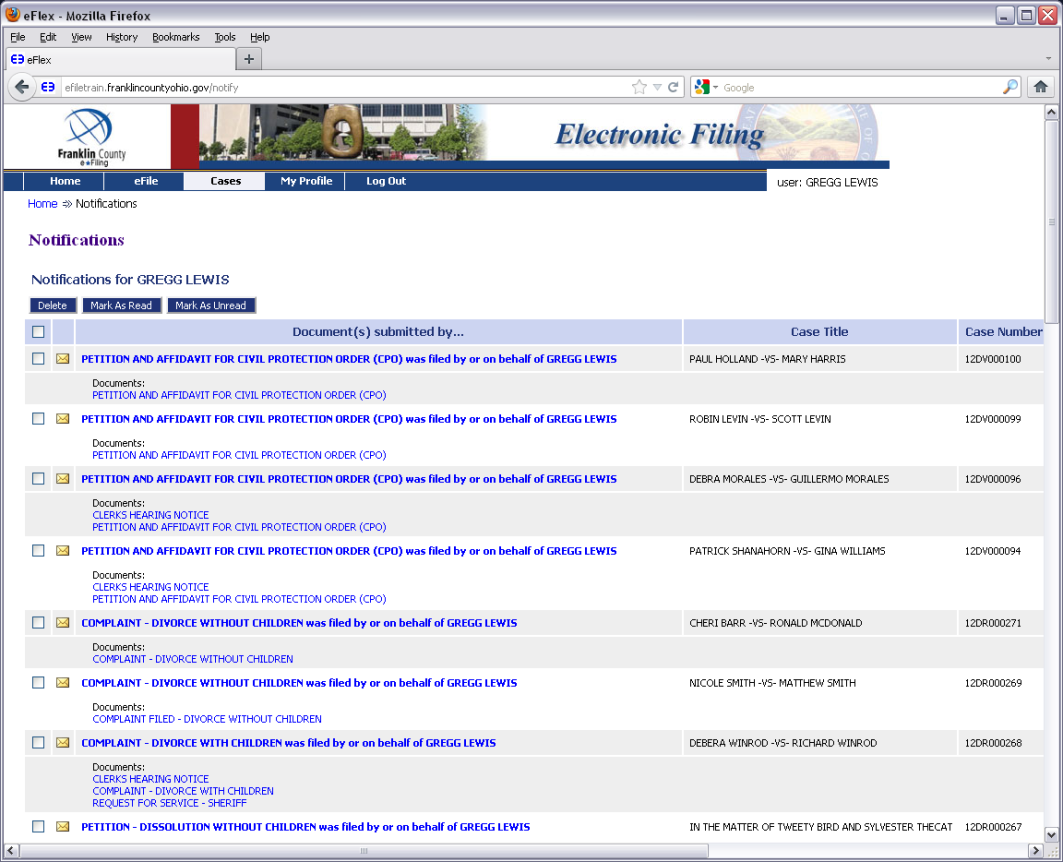 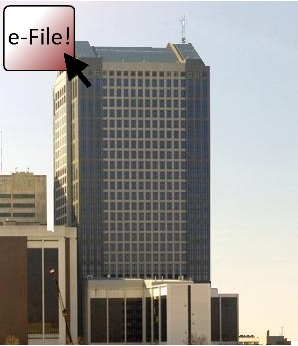 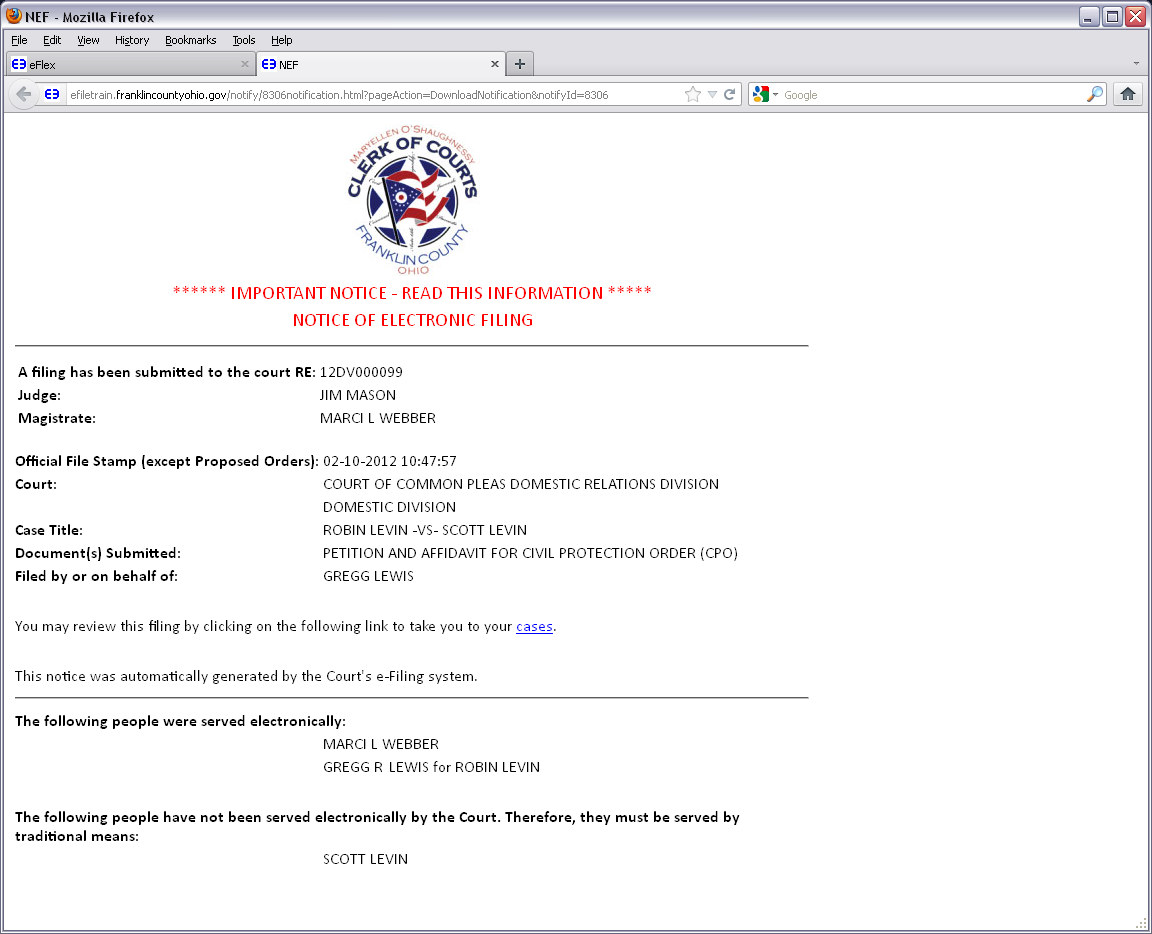 When YOU e-File…YOU are Notified!
Via email…
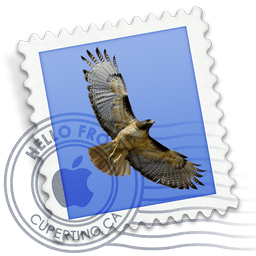 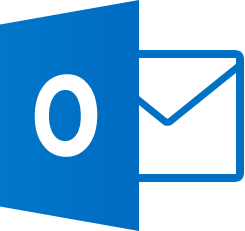 …And our system
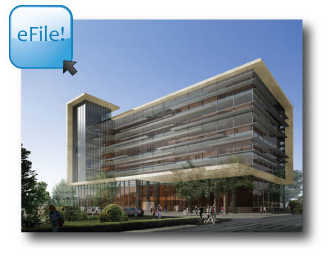 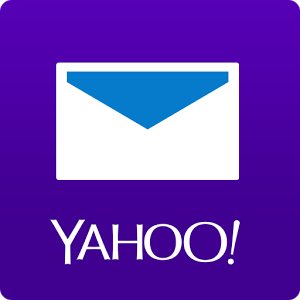 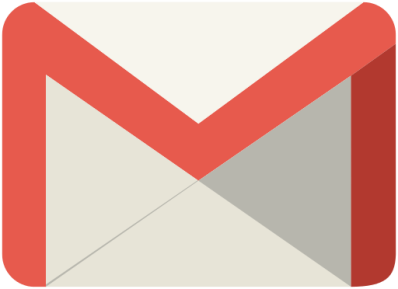 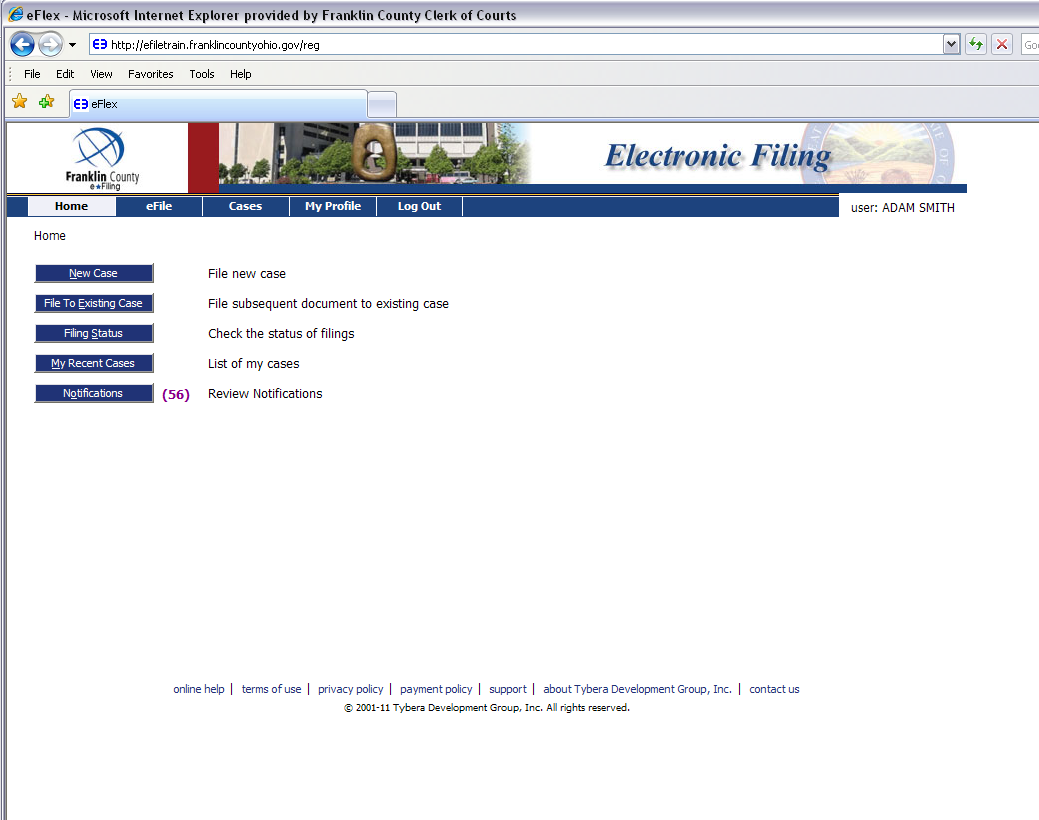 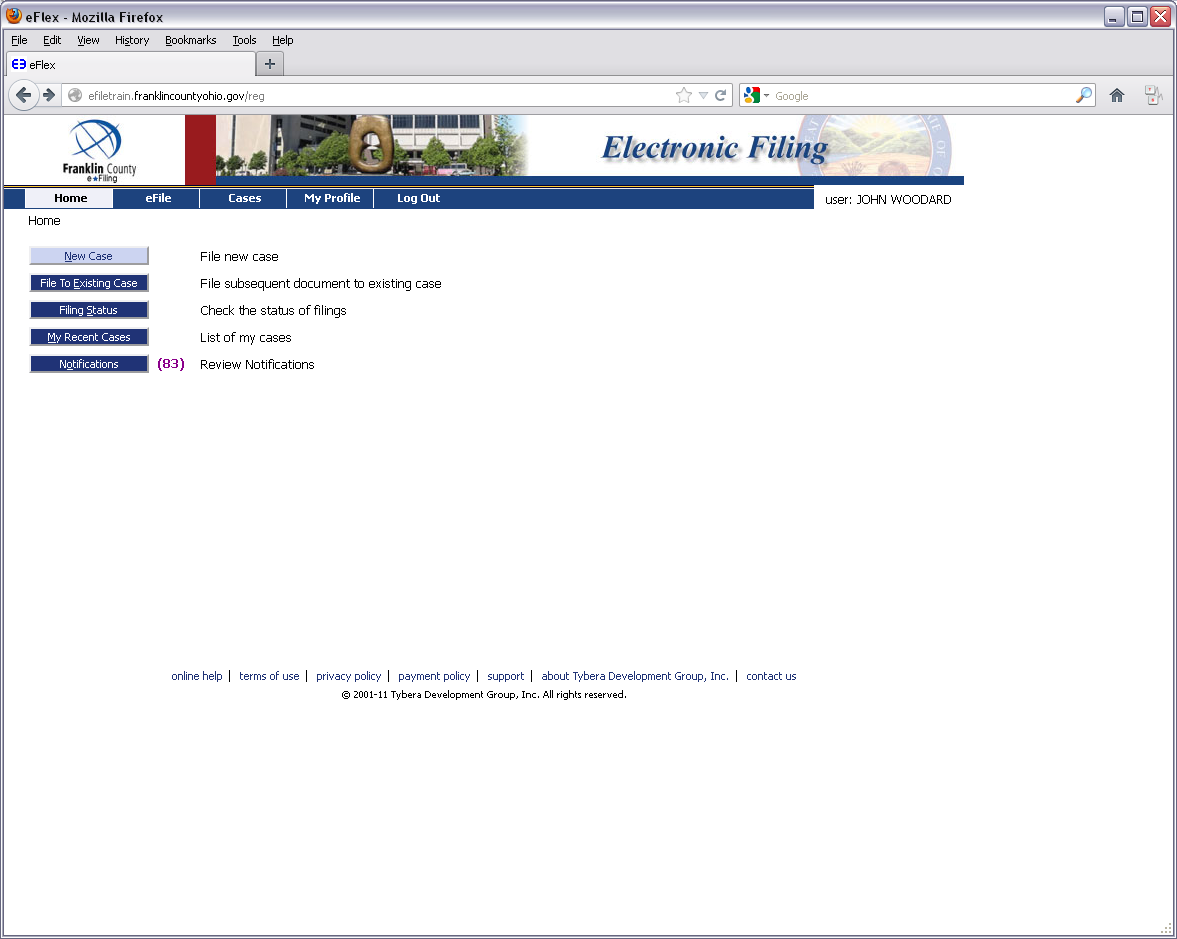 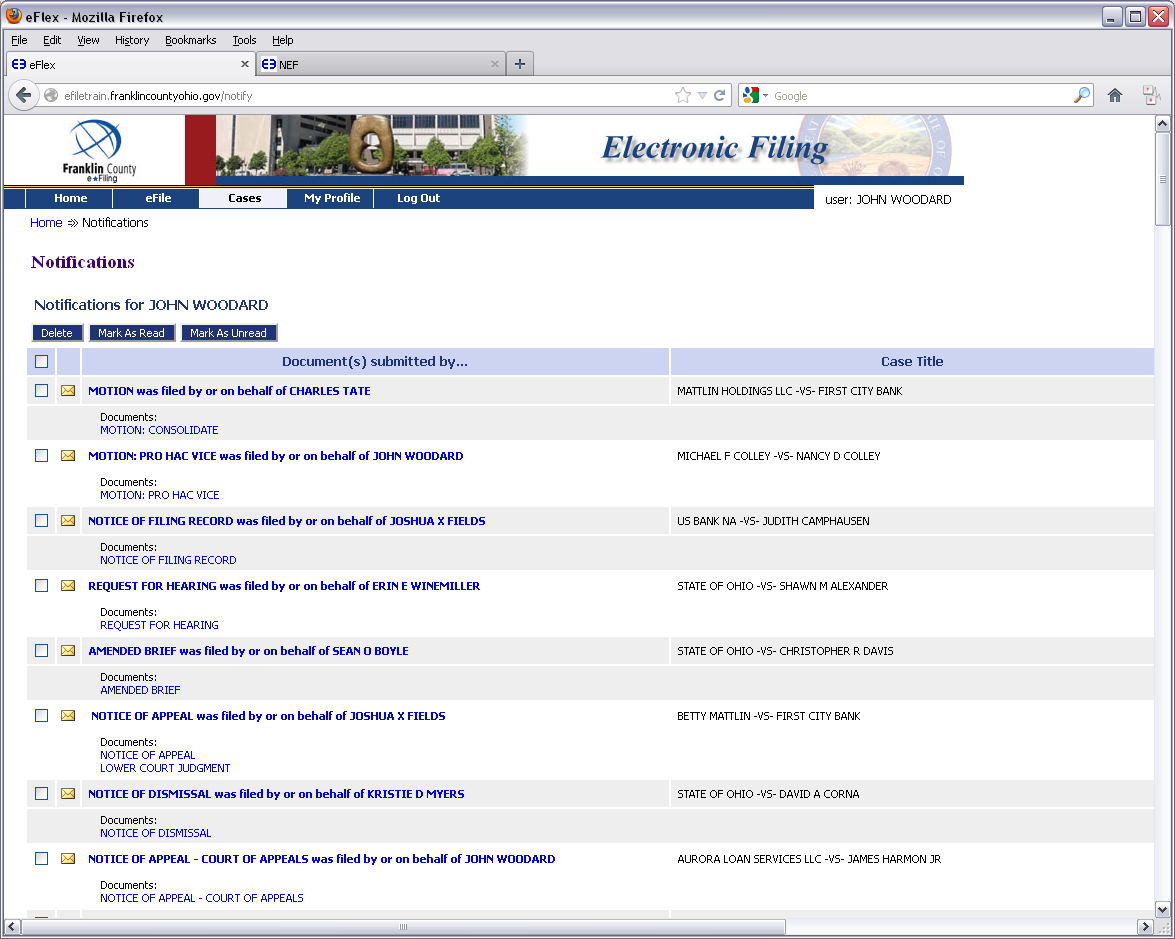 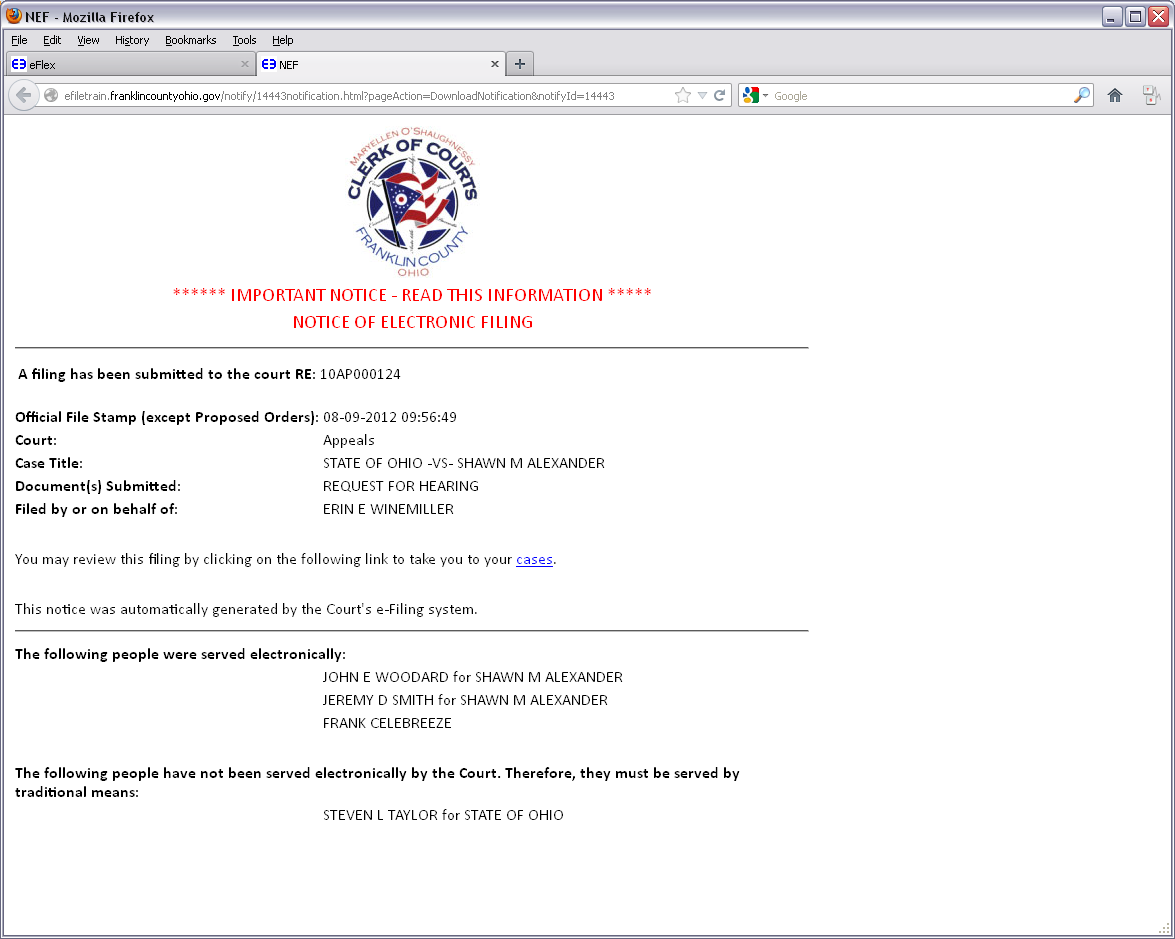 For More Information…
Online Help Through the System
	https://efiling.franklincountyohio.gov/onlineHelp/fiDefault.htm

Clerk of Courts YouTube Channel
	Youtube.com/clerkfranklincounty

For Procedural & Technical Issues
	Appeals Division Number:
	614.525.3624
	*Available Monday-Friday, 8am-5pm*
http://clerk.franklincountyohio.gov/e-File.cfm
This Presentation Was Produced by:
Franklin County Clerk of Courts
Communications and Operations Staff